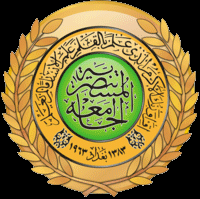 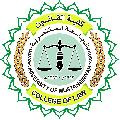 محاضراتفي مدخل دراسة الشريعة الاسلامية
الاستاذ المساعد الدكتور
إسماعيل محمود محمد الجبوري
كلية القانون
2018/2017
الحكم الشرعي: خطاب الله تعالى المتعلق بأفعال المكلفين اقتضاءً أو تخييراً، أو وضعاً
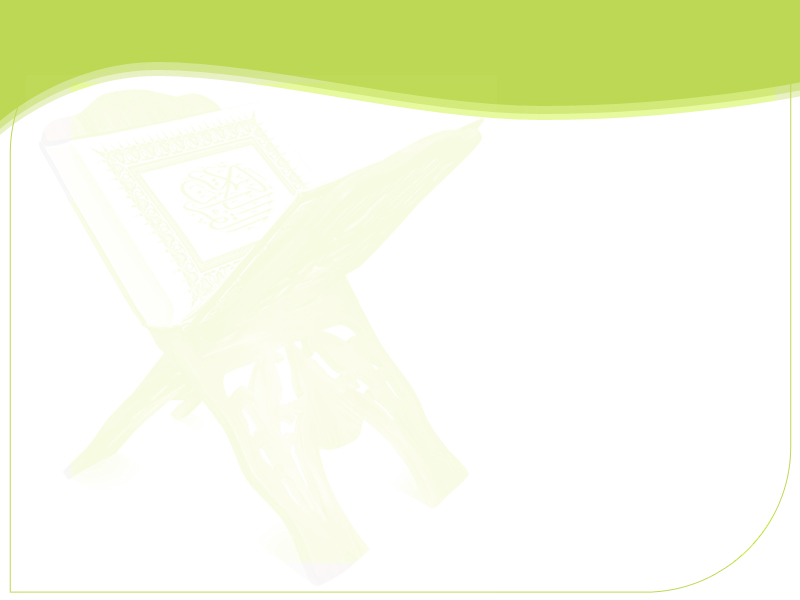 أقسام الحكم الشرعي
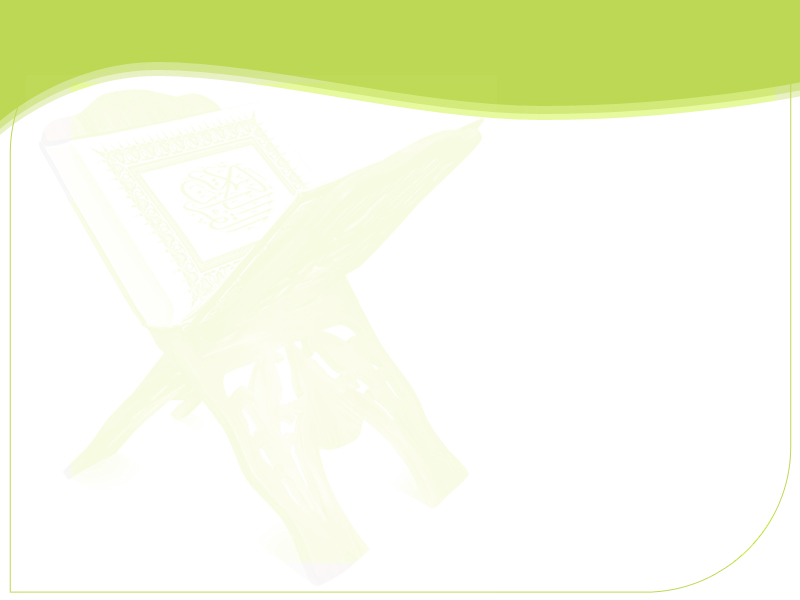 أقسام الحكم الشرعي
اختلف العلماء في بيان أقسام الحكم الشرعي
 فمنهم من جعله قسماً واحداً 
وهو الحكم التكليفي
 ومنهم من جعله قسمين
 التكليفي والوضعي
والسبب هو
 اختلاف العلماء في تعريفه
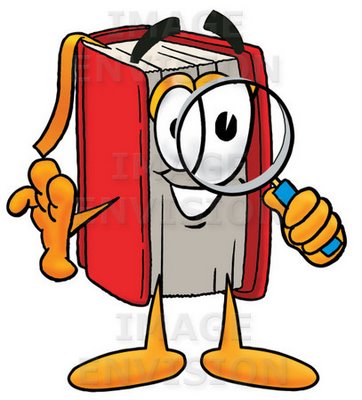 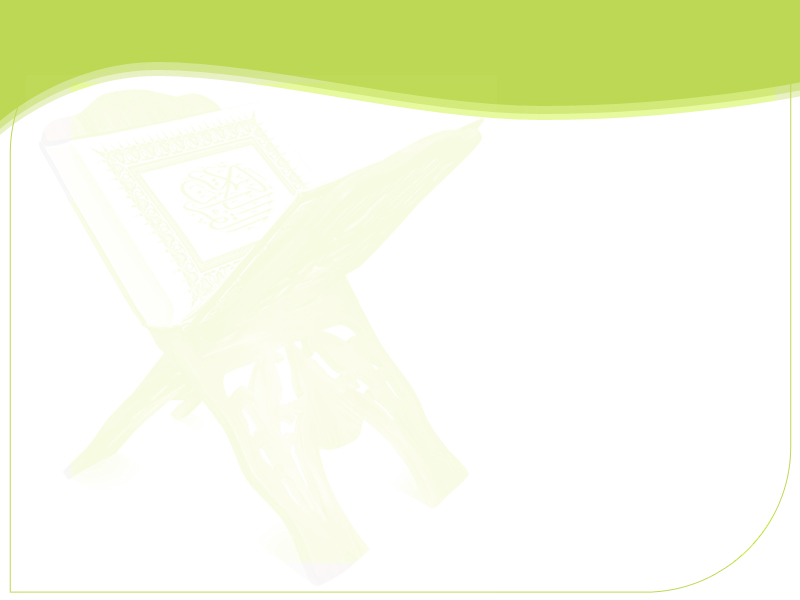 أقسام الحكم الشرعي
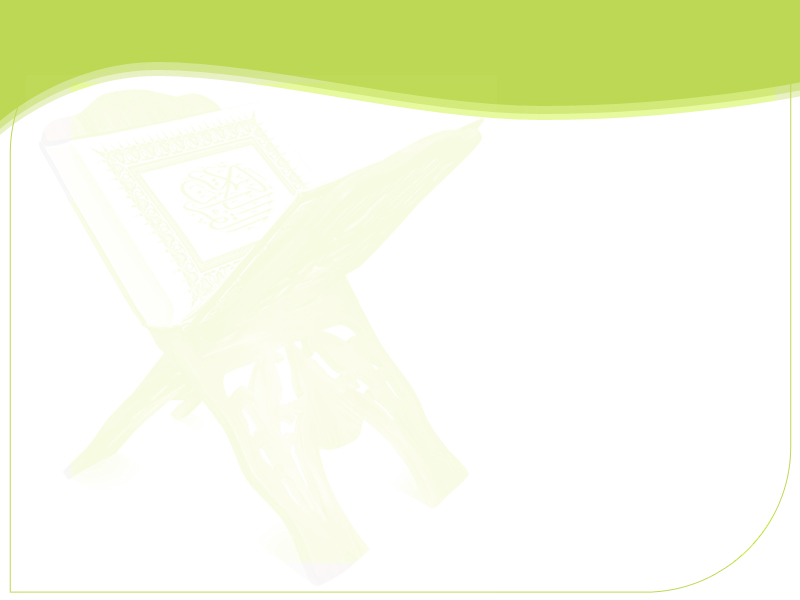 أقسام الحكم الشرعي
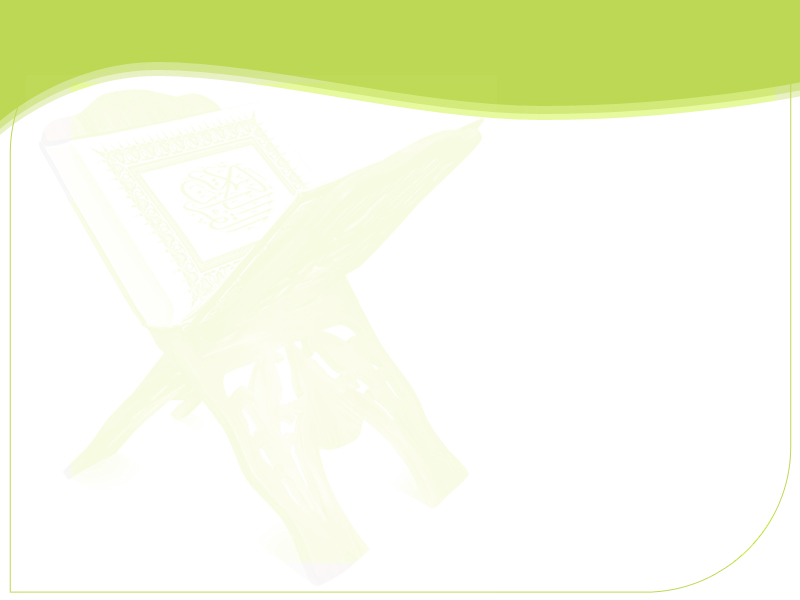 المبحث الثاني: الحكم التكليفي
هو

(خطاب الشارع المتعلق بأفعال المكلفين بالاقتضاء أو التخيير)
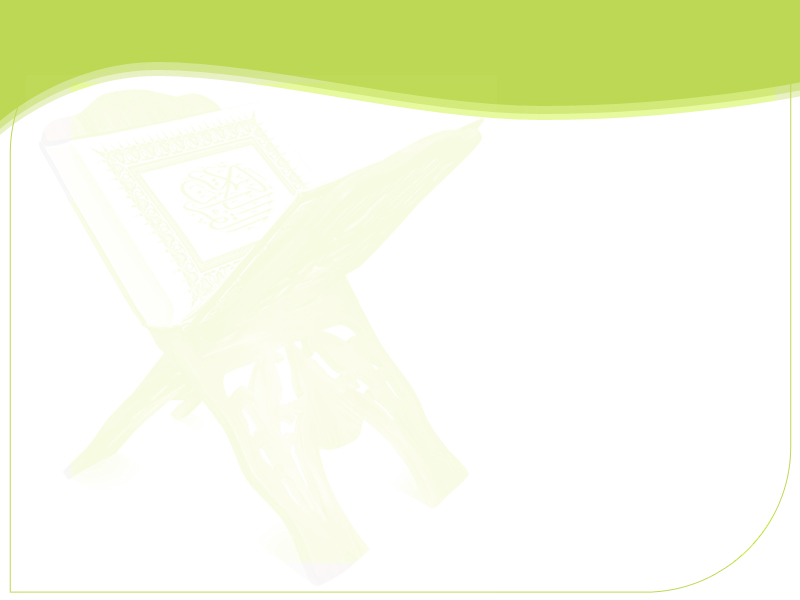 أقسام الحكم التكليفي ومتعلقاته
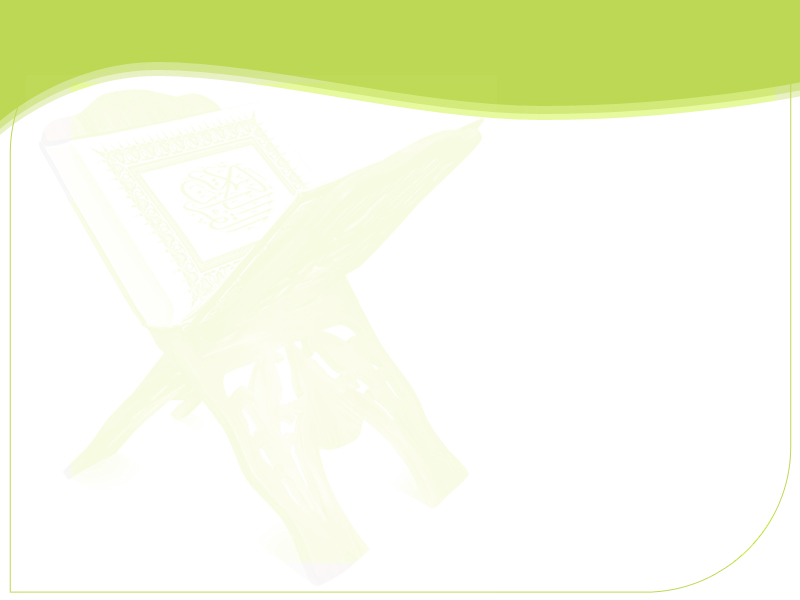 المبحث الثاني: الحكم التكليفي
اختلف الأصوليون في بيان أقسام الحكم التكليفي
فاستقل الحنفية بتقسيم غايروا فيه تقسيم الجمهور
وسنذكر تقسيم كل فريق منهما استقلالاً إن شاء الله تعالى
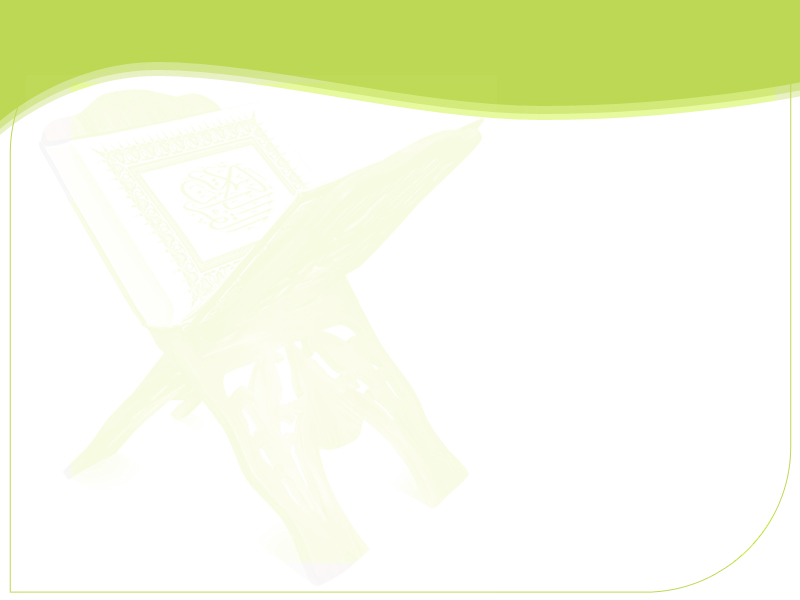 أقسام الحكم التكليفي عند الجمهور ومتعلقاته
الإيجاب
الواجب
الندب
المندوب
التحريم
الحرام أو المحرم
الكراهة
المكروه
الإباحة
المباح
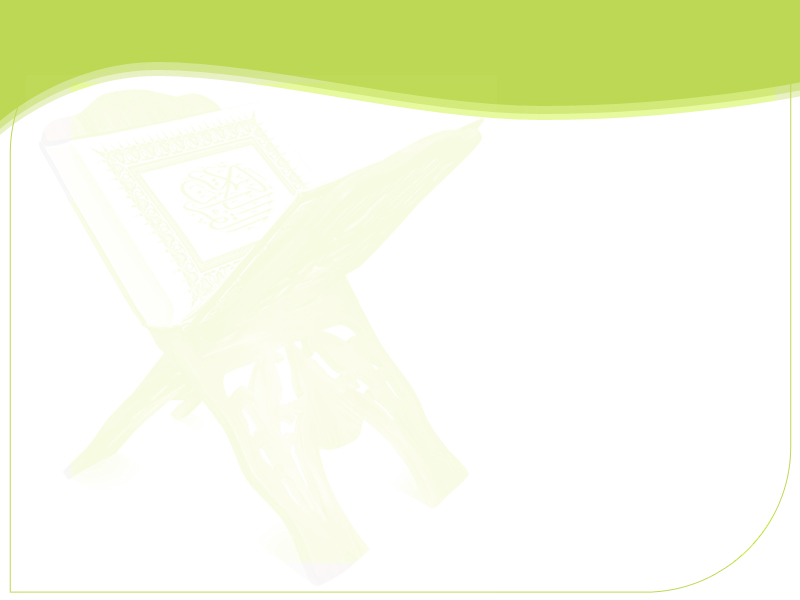 أقسام الحكم التكليفي عند الجمهور ومتعلقاته
الإيجاب
الواجب
الإيجاب
خطاب الشرع الطالب للفعل طلبا جازما
الواجب
هو ما طلب الشرع فعله طلباً جازماً
مثال
وَأَقِيمُوا الصَّلاةَ وَآتُوا الزَّكَاة
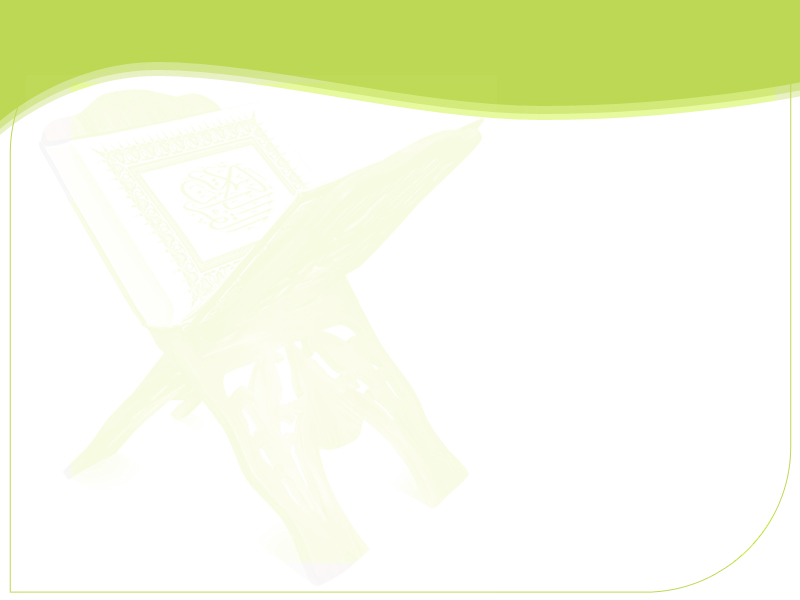 أقسام الحكم التكليفي عند الجمهور ومتعلقاته
الندب
المندوب
الندب
خطاب الشرع الطالب للفعل طلبا غير جازم
المندوب
هو ما طلب الشارع فعله طلباً غير جازم
مثال
يَا أَيُّهَا الَّذِينَ آمَنُوا إِذَا تَدَايَنْتُمْ بِدَيْنٍ إِلَى أَجَلٍ مُسَمّىً فَاكْتُبُوهُ
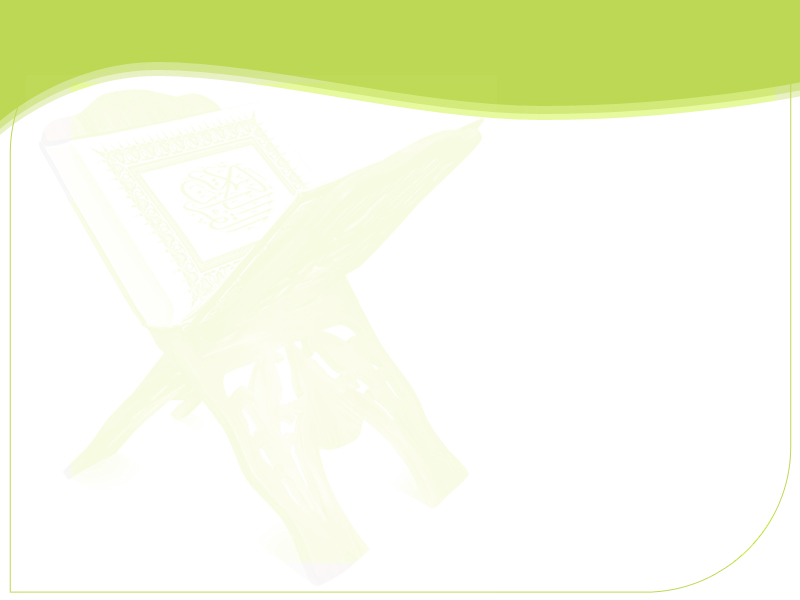 أقسام الحكم التكليفي عند الجمهور ومتعلقاته
التحريم
الحرام أوالمحرم
التحريم
هو خطاب الشرع المقتضي ترك الفعل اقتضاءً جازماً
المحرم
ما طلب الشرع تركه طلبا جازما
مثال
وَلا تَقْتُلُوا النَّفْسَ الَّتِي حَرَّمَ اللَّهُ إِلاَّ بِالْحَقّ
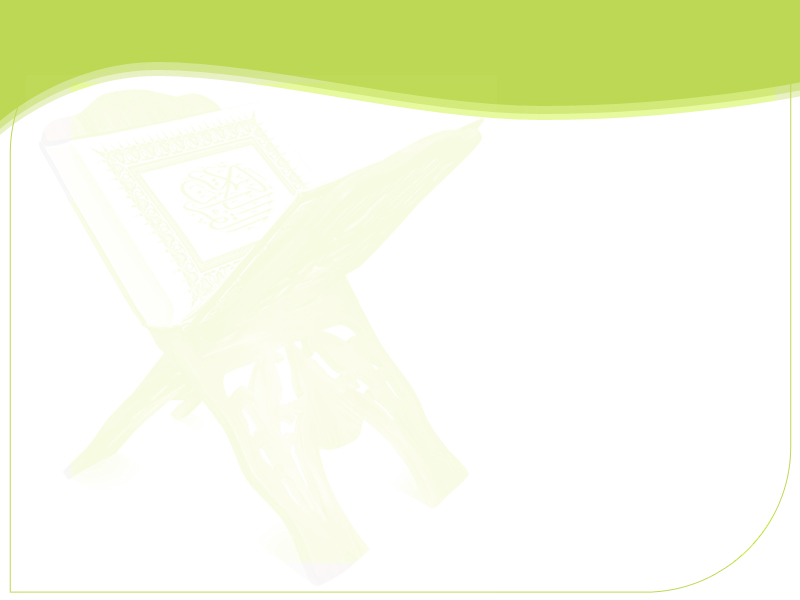 أقسام الحكم التكليفي عند الجمهور ومتعلقاته
الكراهة
المكروه
الكراهة
خطاب الشرع المقتضى ترك الفعل اقتضاء غير جازم
المكروه
ما طلب الشرع تركه طلبا غير جازم
مثال
أكل الثوم والبصل, الجلوس في المسجد دون صلاة ركعتين
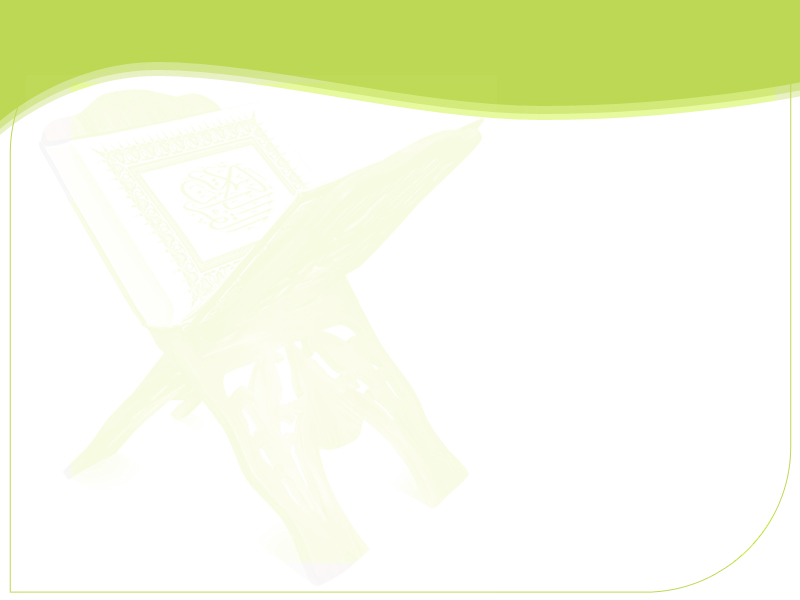 أقسام الحكم التكليفي عند الجمهور ومتعلقاته
الإباحة
المباح
الإباحة
هي خطاب الشرع المتعلق بأفعال المكلفين على وجه التخيير بين الفعل والترك
المباح
ما خير الشارع فيه بين الفعل والترك من غير اقتضاء ولا زجر
مثال
فَانْكِحُوا مَا طَابَ لَكُمْ،    كُلُوا مِمَّا فِي الأَرْضِ حَلالاً طَيِّبا
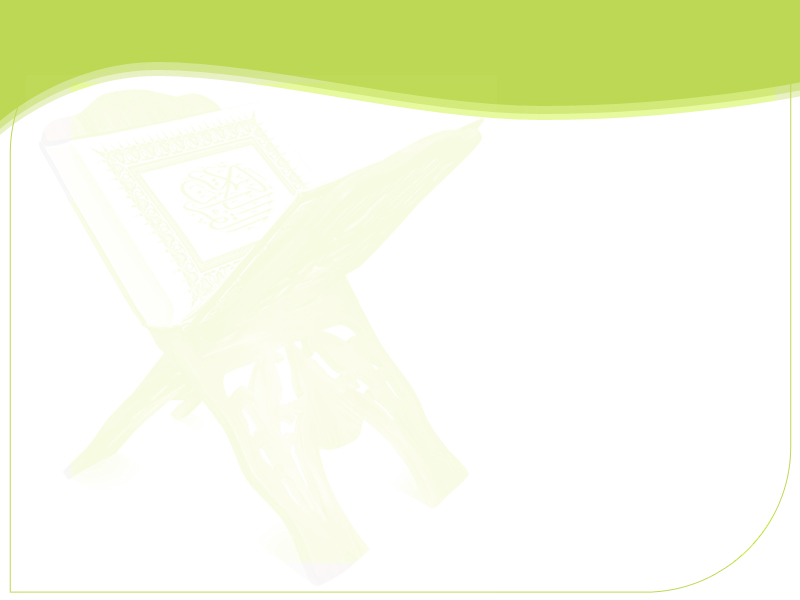 أقسام الحكم التكليفي عند الحنفية ومتعلقاته
الإفتراض
الفرض
الإيجاب
الواجب
الندب
المندوب
المحرم
التحريم
المكروه تحريما
الكراهة التحريمية
الكراهة التنزيهية
المكروه تنزيها
الإباحة
المباح
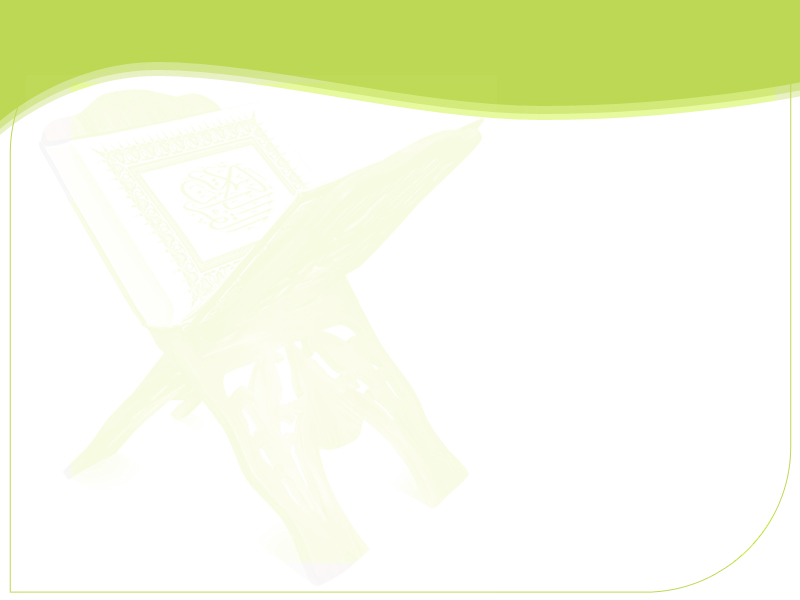 أقسام الحكم التكليفي عند الحنفية ومتعلقاته
الافتراض
الفرض
الافتراض
خطاب الشارع الطالب للفعل طلبا جازما بدليل قطعي
الفرض
ما ثبت بدليل قطعي واستحق الذم على تركه مطلقاً من غير عذر
مثال
وَأَقِيمُوا الصَّلاةَ وَآتُوا الزَّكَاة
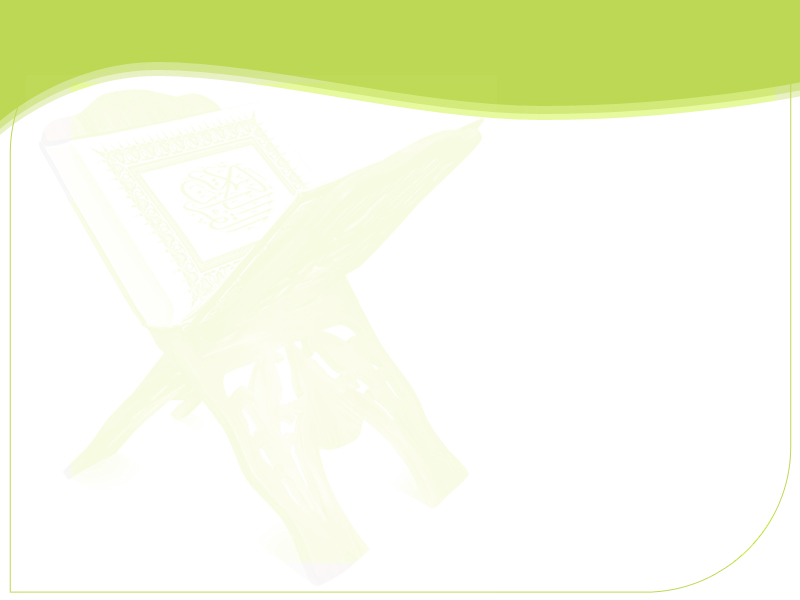 أقسام الحكم التكليفي عند الحنفية ومتعلقاته
الإيجاب
الواجب
الإيجاب
هو خطاب الشارع الطالب للفعل طلباً جازماً بدليل ظني
الواجب
ما ثبت بدليل ظني، واستحق الذم على تركه مطلقاً بغير عذر
مثال
(لا صلاة لمن لم يقرأ بفاتحة الكتاب)
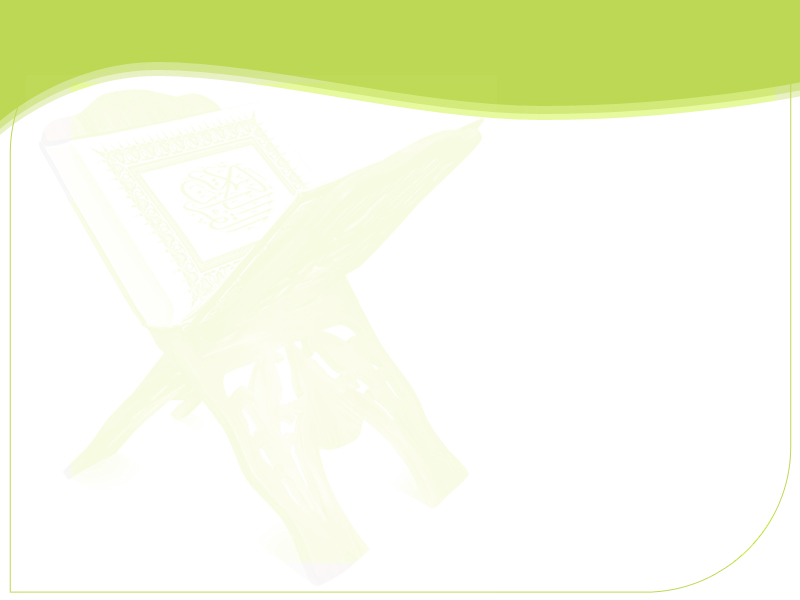 أقسام الحكم التكليفي عند الحنفية ومتعلقاته
الندب
المندوب
الندب
خطاب الشرع الطالب للفعل طلبا غير جازم
المندوب
المطلوب فعله شرعاً من غير ذم على تركه مطلقا
مثال
يَا أَيُّهَا الَّذِينَ آمَنُوا إِذَا تَدَايَنْتُمْ بِدَيْنٍ إِلَى أَجَلٍ مُسَمّىً فَاكْتُبُوهُ
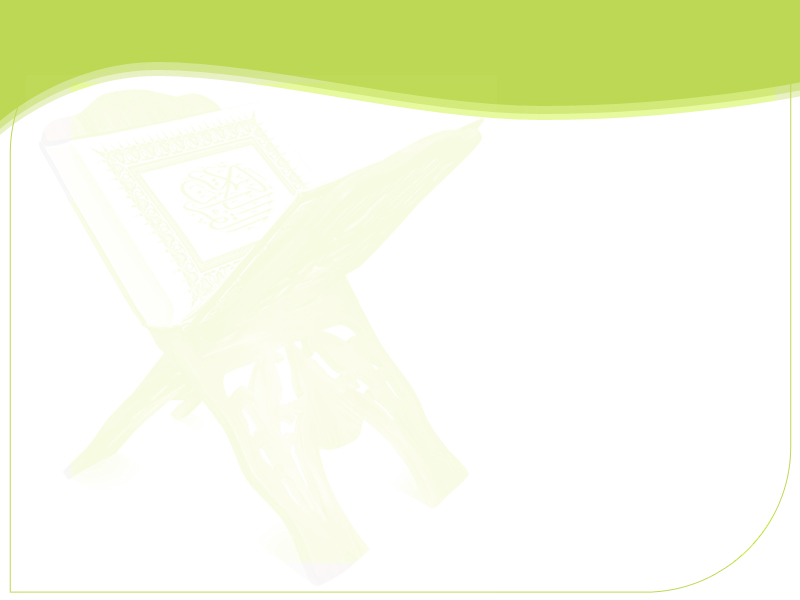 أقسام الحكم التكليفي عند الحنفية ومتعلقاته
التحريم
الحرام أوالمحرم
التحريم
هو خطاب الشارع الطالب ترك الفعل طلبا جازما بدليل قطعي
المحرم
ما ثبت تركه بدليل قطعي، واستحق الذم على فعله من غير عذر
مثال
وَلا تَقْتُلُوا النَّفْسَ الَّتِي حَرَّمَ اللَّهُ إِلاَّ بِالْحَقّ
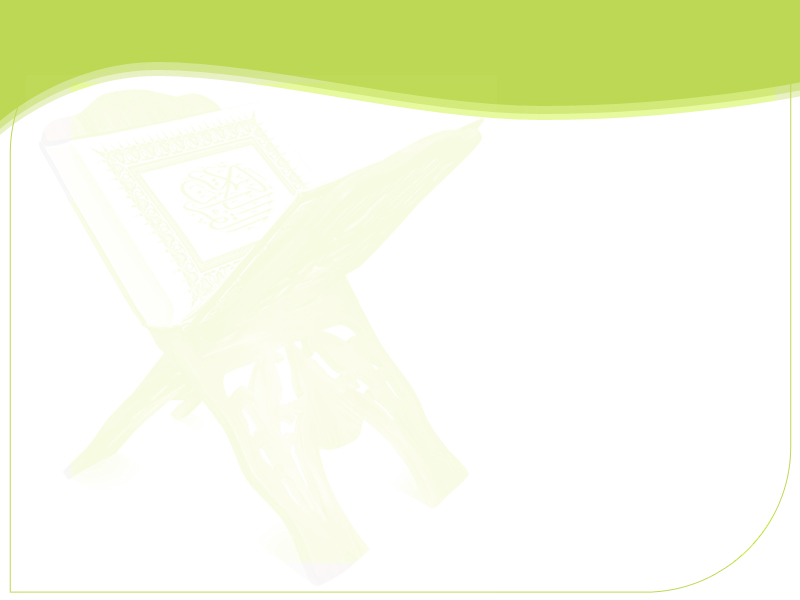 أقسام الحكم التكليفي عند الحنفية ومتعلقاته
الكراهة التحريمية
المكروه تحريما
الكراهة التحريمية
هي خطاب الشارع الطالب ترك الفعل طلباً جازماً بدليل ظني
المكروه تحريما
ما طلب الشارع من المكلف الكف عنه حتماً بدليل ظني لا قطعي
مثال
لا يبع أحدكم على بيع أخيه ولا يخطب على خطبة أخيه إلا أن يأذن له
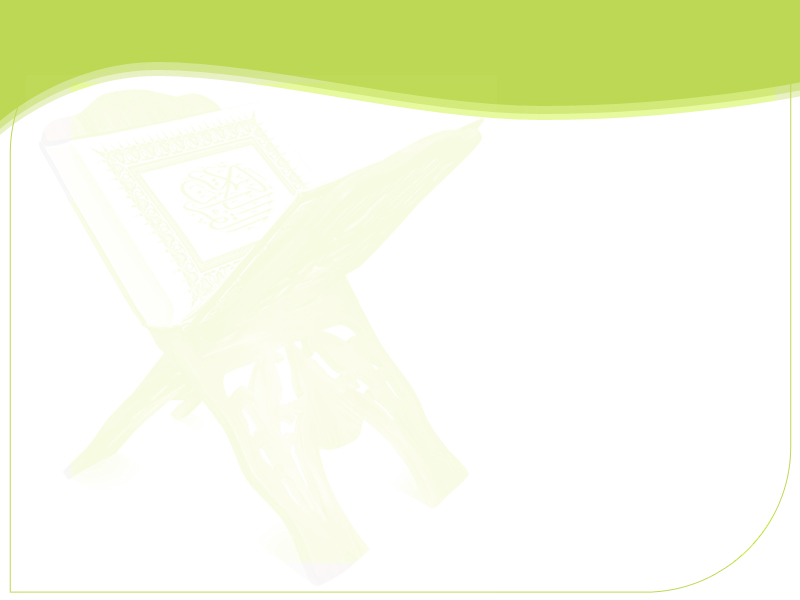 أقسام الحكم التكليفي عند الحنفية ومتعلقاته
الكراهة التنزيهية
المكروه تنزيها
الكراهة التنزيهية
هي خطاب الشارع الطالب ترك الفعل طلبا غير جازم
المكروه تنزيها
هو ما طلب الشارع تركه لا على وجه الحتم والالزام
مثال
من أكل ثوما أو بصلا فلا يقربن مصلانا
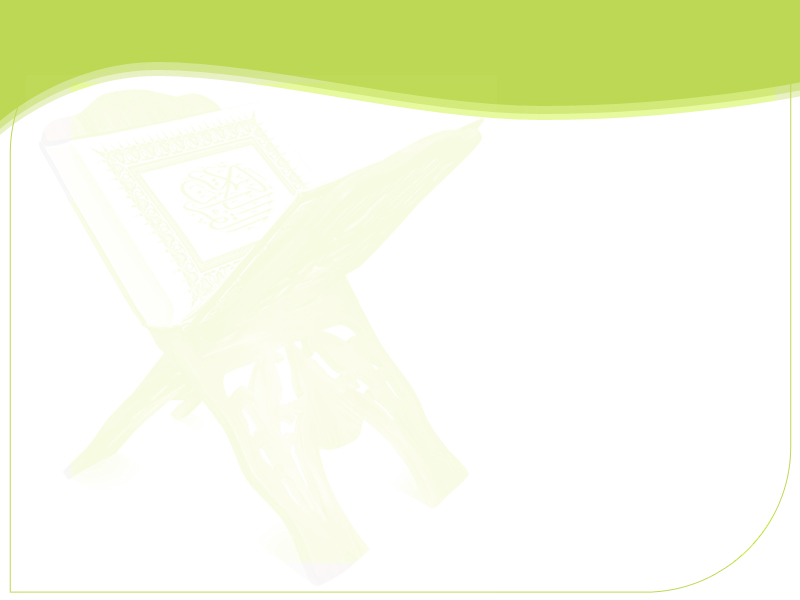 أقسام الحكم التكليفي عند الحنفية ومتعلقاته
الإباحة
المباح
الإباحة
هي تخيير الشارع بين الفعل والترك، ولا مدح ولا ذم على الفعل والترك، ويقال لها الحلال
المباح
ما خير الشارع فيه بين فعله وتركه.
مثال
فَانْكِحُوا مَا طَابَ لَكُمْ    كُلُوا مِمَّا فِي الأَرْضِ حَلالاً طَيِّبا
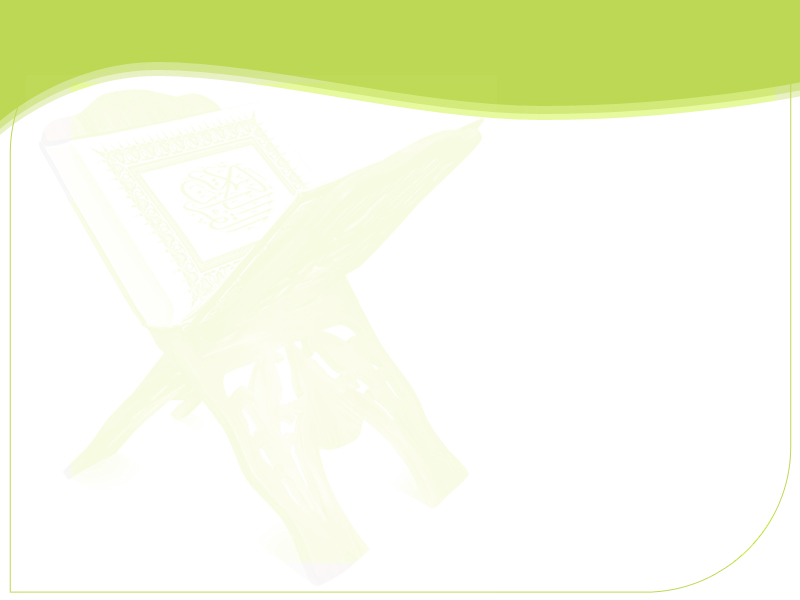 أقسام الحكم التكليفي ومتعلقاته
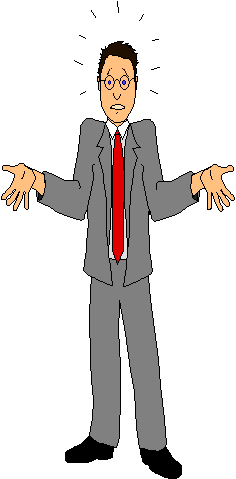 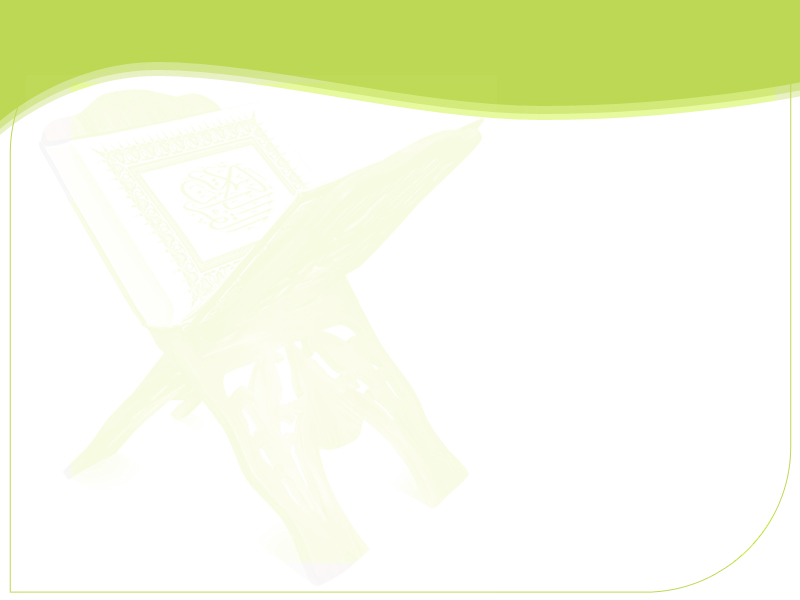 الفرق بين الفرض والواجب
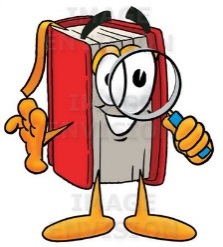 إن الفعل عند الجمهور كما يسمى واجباً يسمى فرضاً 
لأنهم
 لم ينظروا إلى الدليل من جهة قطعيته أو ظنيته
 إنما نظروا إلى طبيعة الفعل 
إن كان إلزاميا فهو الواجب وإن كان غير إلزامي فهو المندوب 
سواء أكان دليله قطعيا أم ظنيا 
ولكن الحنفية يفرقون بين الفرض والواجب
 بحيث إن الفرض ما ثبت بدليل قطعي، والواجب ما ثبت بدليل ظني.
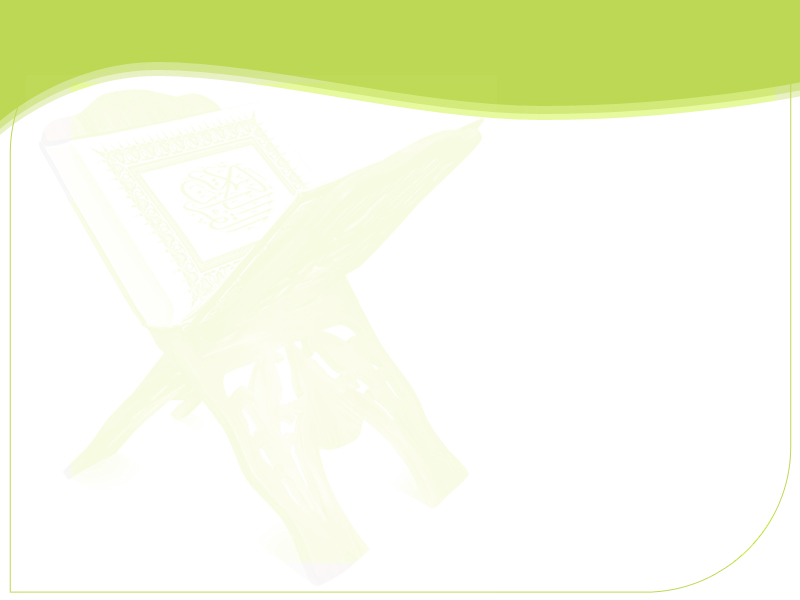 الفرق بين الفرض والواجب
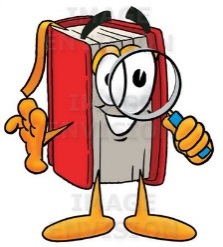 وقال بعض العلماء كالآمدي والرازي: 
إن الخلاف بين الجمهور والحنفية لفظي. 
ولكن الواقع يقول: 
إن الحنفية رتبوا على الخلاف بعض الآثار الفقهية 
من ناحية الحكم (كالحكم العلمي، والعقائدي)
 ومن ناحية الأحكام الشرعية للفروع الفقهية. 
‌أ. فمن ناحية الحكم 
يكفر الإنسان بإنكار الفرض، و أما الواجب فلا يكفر منكره.   
‌ب. ومن ناحية الآثار الفقهية قالوا:
 إن ترك مطلق القراءة في الصلاة يبطلها، لأن الأمر بها قرآني في قوله تعالى: فَاقْرَأُوا مَا تَيَسَّرَ مِنَ الْقُرْآنِ.
وأما ترك قراءة الفاتحة بذاتها في الصلاة فلا يبطلها، لأن الأمر بها ثبت بخبر الآحاد أي بقوله : (لا صلاة لمن لم يقرأ بفاتحة الكتاب) وهو يفيد الظن.
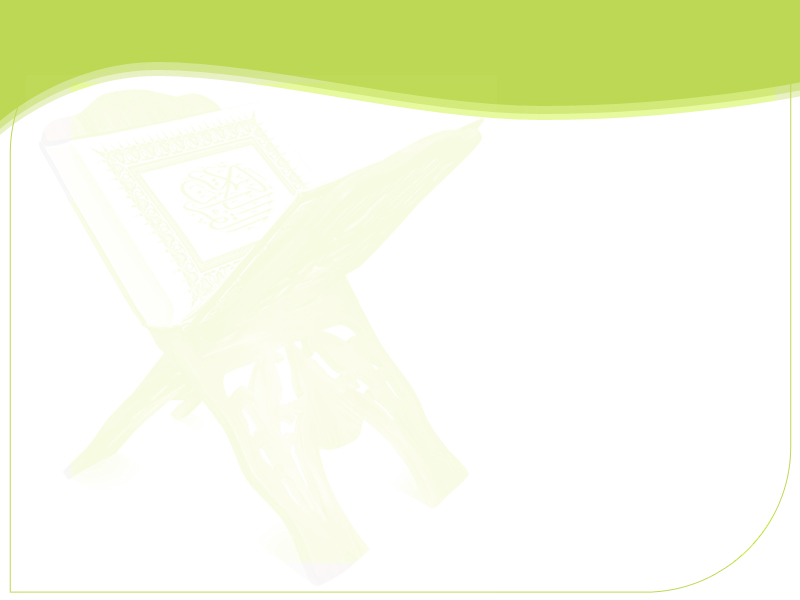 الفرق بين الفرض والواجب
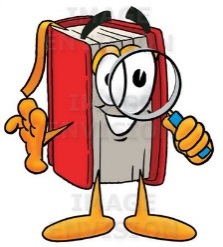 ولكني أرجح ما ذهب إليه الجمهور، للأسباب التالية: 
1-إن اختلاف طرق اثبات الواجبات في القوة  والضعف لا يوجب اختلاف الواجب في حقيقته من حيث هو واجب. 
2-قد أطلق الشارع اسم الفرض على الواجب في قوله تعالى: فَمَنْ فَرَضَ فِيهِنَّ الْحَجَّ أي أوجب. 
3-أجمع العلماء على إطلاق اسم الفرض على ما أدى من الصلوات المختلف في صحتها بين الأئمة ومن ذلك من صلى بغير الفاتحة، بقولهم: (أدى فرض الله تعالى) والأصل في الإطلاق الحقيقة.
4-إن هذه التفرقة غير مقبولة لأنه يترتب عليها أن يكون للفعل الواحد حكمان مختلفان أحدهما بالنسبة إلينا و الآخر بالنسبة للصحابي الذي روى الحديث عن رسول الله صلى الله عليه وسلم. فهو بالنسبة إليه فرض لانتفاء الشبهة في صحة الدليل فى حقه. 
الخلاصة:
 أستطيع القول إن الخلاف بين الجمهور والحنفية خلاف اصطلاحي، ولا مشاحة في الاصطلاح كما يقولون، 
وكما قال الإمام الغزالي "ولا حجر في الاصطلاحات بعد فهم المعاني".
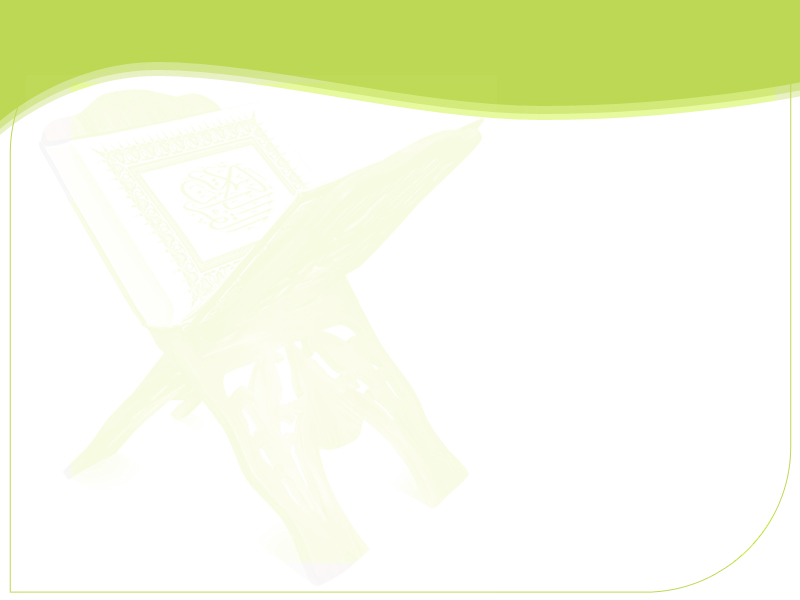 أقسام الحكم التكليفي ومتعلقاته
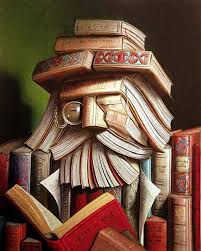 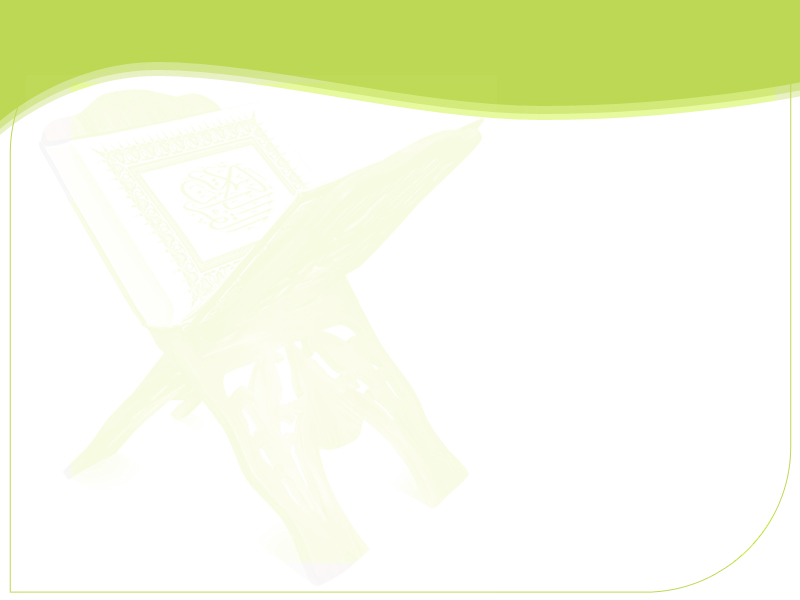 أحكام متعلقات الأحكام الشرعية
أنه يلزم الإتيان به ويثاب فاعله، ويعاقب تاركه ويكفر من أنكره إلا عند الحنفية.
الواجب
يستحق فاعله الثواب، ولا يعاقب تاركه.
المندوب
يلزم اجتنابه ويعاقب فاعله ويثاب الإنسان على تركه ويكفر مستحله.
الحرام
المكروه
فاعله لا يستحق العقاب وقد يستحق اللوم و العتاب ويثاب تاركه.
لا ثواب ولا عقاب على فعله، أو تركه.
المباح
المكروه تحريما
يستحق فاعله العقاب واللوم، ولكن لا يكفر منكره عند الحنفية.
فعله لا يستوجب العقاب ولا الذم ولكنه يكون خلاف الأولى و الأفضل فيثاب تاركه.
المكروه تنزيها
الفرض
يلزم الإتيان به ويثاب فاعله، ويعاقب تاركه، ويكفر من أنكره.
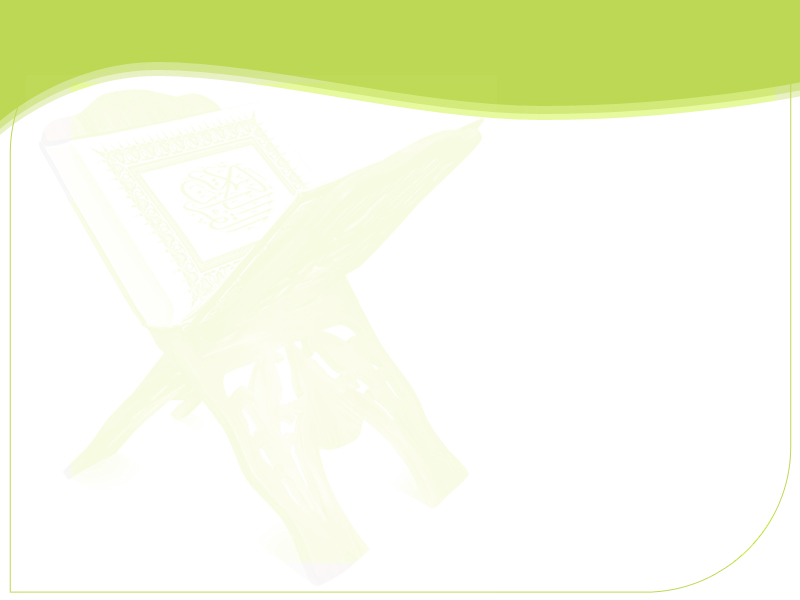 الصيغ التي تعرف بها الأحكام الشرعية
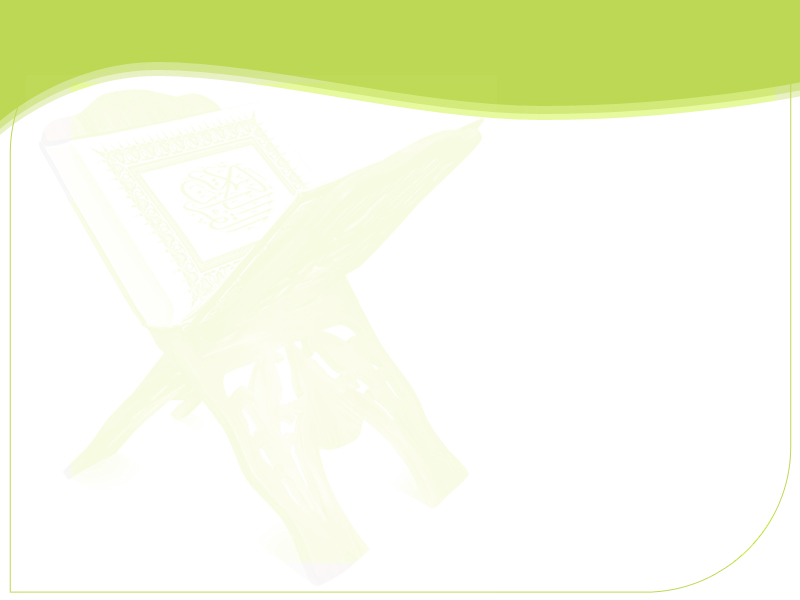 الصيغ التي تعرف بها الأحكام الشرعية
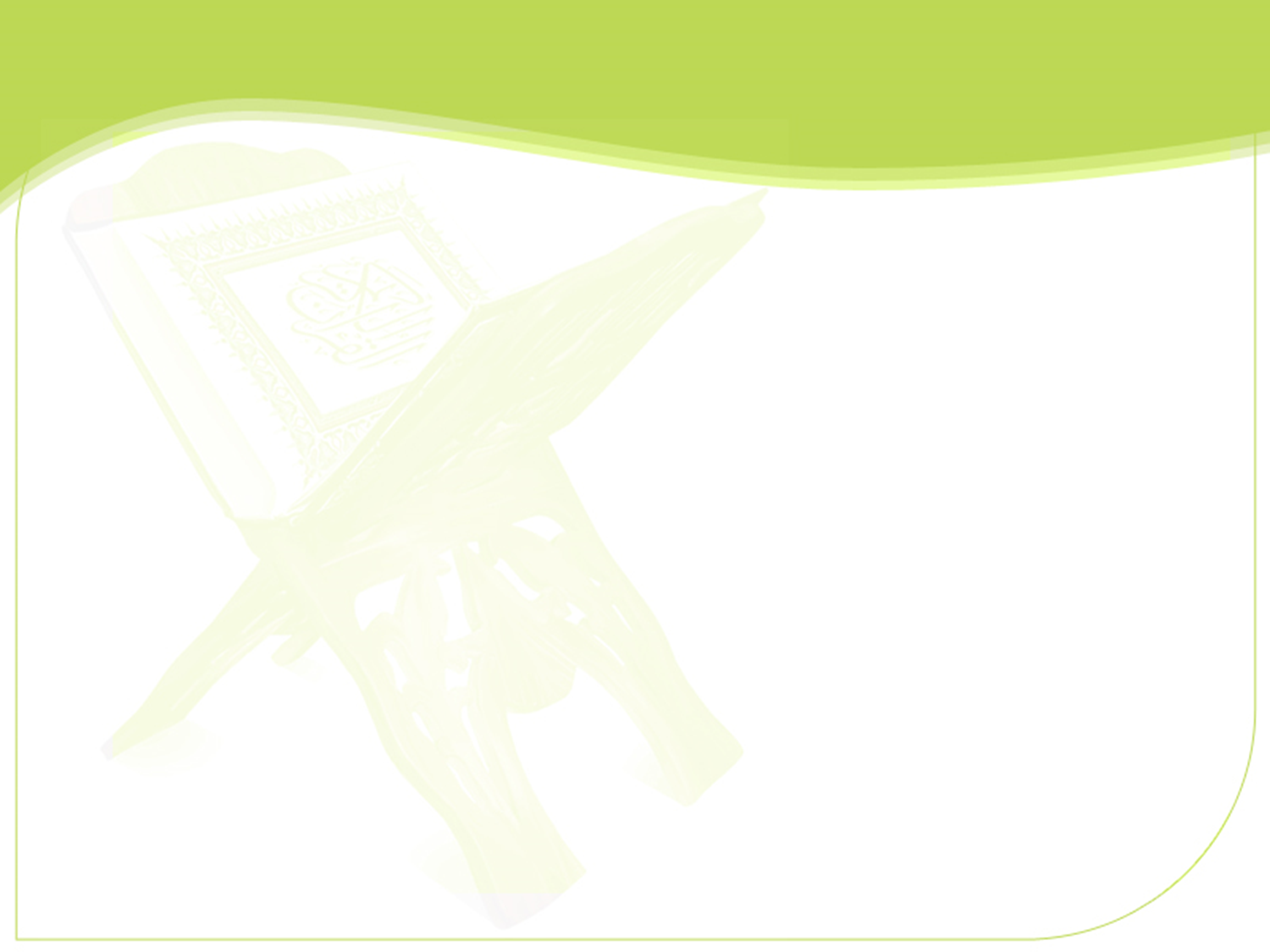 الصيغ التي يعرف بها الواجب
صيغة الأمر
وَأَقِيمُوا الصَّلاةَ وَآتُوا الزَّكَاةَ
أَوْفُواْ بِالْعُقُودِ
وَتَعَاوَنُواْ عَلَى الْبرِّ وَالتَّقْوَى
فَمَن كَانَ مِنكُم مَّرِيضاً أَوْ عَلَى سَفَرٍ فَعِدَّةٌ مِّنْ أَيَّامٍ أُخَرَ
وَمَنْ قَتَلَ مُؤْمِنًا خَطَأً فَتَحْرِيرُ رَقَبَةٍ مُؤْمِنَةٍ
[Speaker Notes: عدة: مبتدأ خبره محذوف أي فعليه عدة،                تحرير: مبتدأ خبره محذوف، أي: فعليه تحرير رقبة]
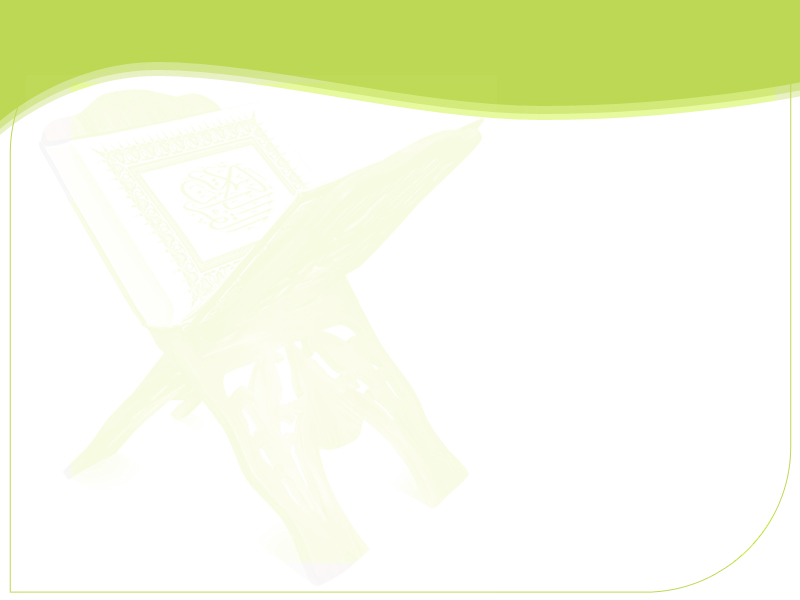 الصيغ التي يعرف بها الواجب
المصدر النائب عن فعله
فَإِذَا لَقِيتُمُ الَّذِينَ كَفَرُوا فَضَرْبَ الرِّقَاب
المصدر المقترن بالفاء يقوم مقام فعل الأمر
فَإِمَّا مَنّاً بَعْدُ وَإِمَّا فِدَاء
وَبِالْوَالِدَيْنِ إِحْسَاناً
صَبْرًا آلَ يَاسِرٍ، فَإِنَّ مَوْعِدَكُمُ الْجَنَّةُ
[Speaker Notes: ضرب: مفعول مطلق لفعل محذوف تقديره فاضربوا الرقاب وقت ملاقاتكم العدو  والرقاب مضاف إليه          ومنّا وفداء مصدران منصوبان بفعل لا يجوز إظهاره لأن المصدر متى سيق تفصيلا لعاقبة جملة وجب نصبه بإضمار فعل والتقدير فإما أن تمنّوا منّا وإما أن تفادوا فداء]
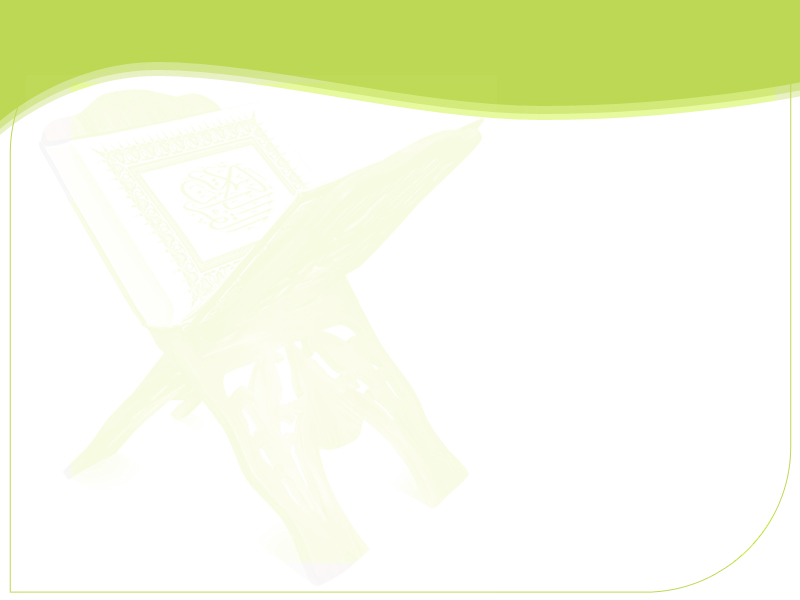 الصيغ التي يعرف بها الواجب
الفعل المقترن باللام
لِيُنْفِقْ ذُو سَعَةٍ مِنْ سَعَتِهِ
فَمَن شَهِدَ مِنكُمُ الشَّهْرَ فَلْيَصُمْهُ
فَلْيَعْبُدُوا رَبَّ هَذَا الْبَيْتِ
مَنْ حَلَفَ بِيَمِينٍ، فَرَأَى غَيْرَهَا خَيْرًا مِنْهَا فَلْيُكَفِّرْ عَنْ يَمِينِهِ، وَلْيَفْعَلِ الَّذِي هُوَ خَيْرٌ
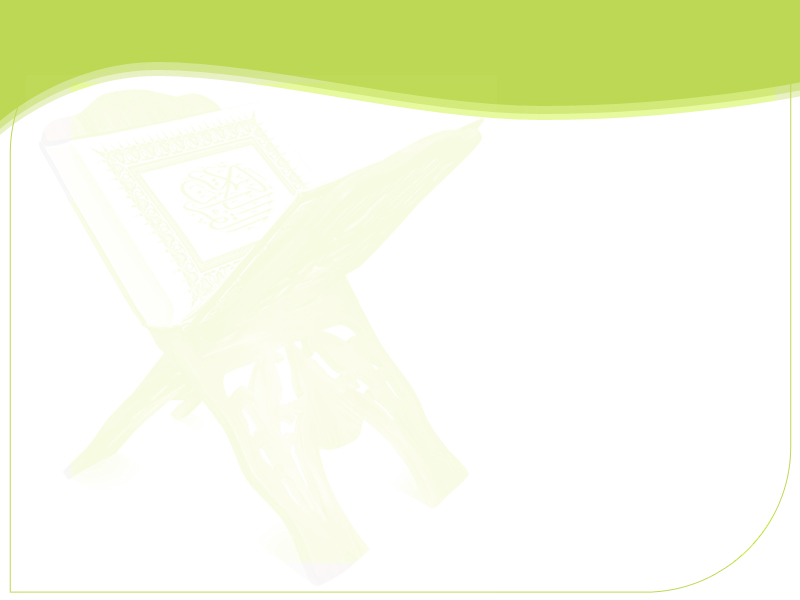 الصيغ التي يعرف بها الواجب
مادة الفعل
كُتِبَ عَلَيْكُمُ الصِّيَامُ
يَا أَيُّهَا الَّذِينَ آمَنُواْ كُتِبَ عَلَيْكُمُ الْقِصَاصُ فِي الْقَتْلَى
كُتِبَ عَلَيْكُمْ إِذَا حَضَرَ أَحَدَكُمُ الْمَوْتُ
كُتِبَ عَلَيْكُمُ الْقِتَالُ وَهُوَ كُرْهٌ لَّكُمْ
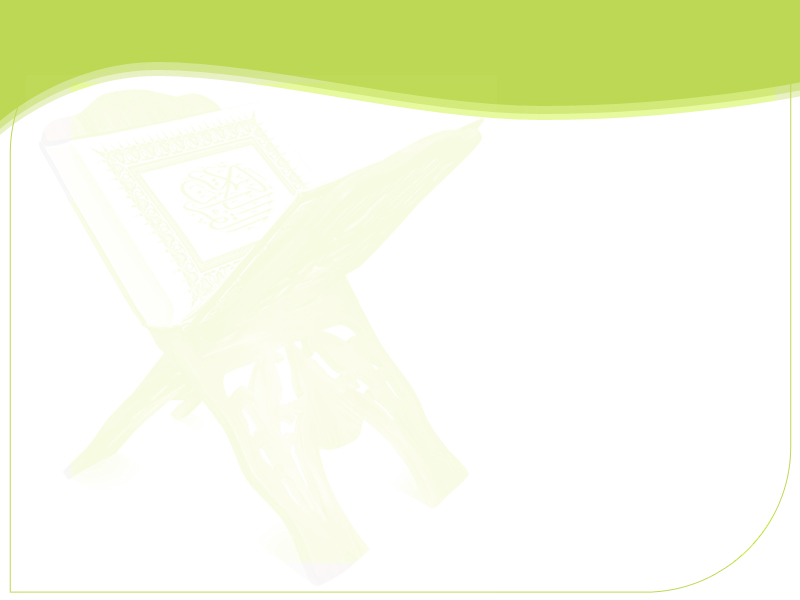 الصيغ التي يعرف بها الواجب
تستعمل أساليب متعددة فى اللغة العربية للدلالة على الطلب الجازم
وَلِلَّهِ عَلَى النَّاسِ حِجُّ الْبَيْتِ
مثال
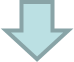 الطلب من أعلى إلى أسفل يسمى أمر، متساويين يسمى التماس، من أسفل إلى أعلى يسمى سؤال(أعطني قرشا)
يَاأَيُّهَا الَّذِينَ آمَنُوا عَلَيْكُمْ أَنْفُسَكُمْ لَا يَضُرُّكُمْ مَنْ ضَلَّ إِذَا اهْتَدَيْتُمْ
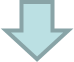 عليكم: اسم فعل أمر بمعنى الزموا، الجملة  مسوقة لبيان أن كل إنسان مسئول عن نفسه
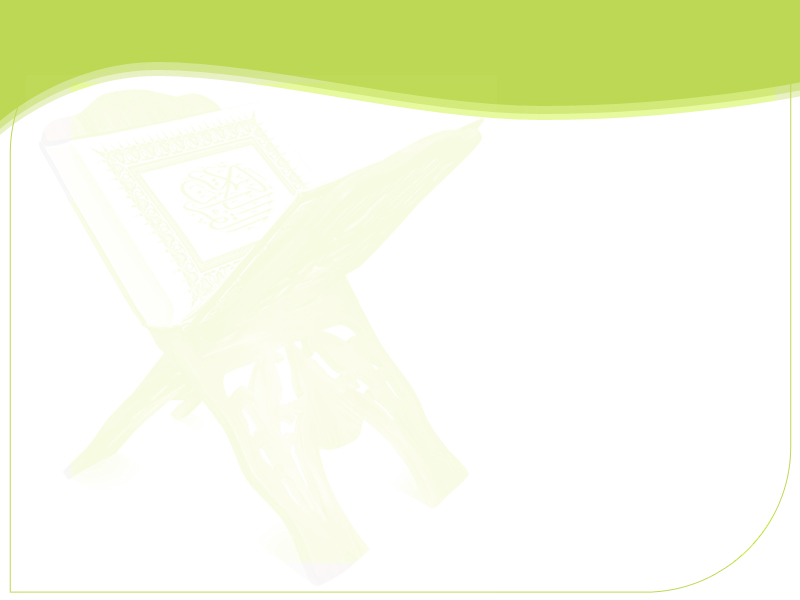 الصيغ التي يعرف بها الواجب
خلاصة ذلك 
إن الوجوب يعرف من الأوامر المطلقة الموجبة للفعل التي لم تصرفها أيه قرينة عن الفعل.
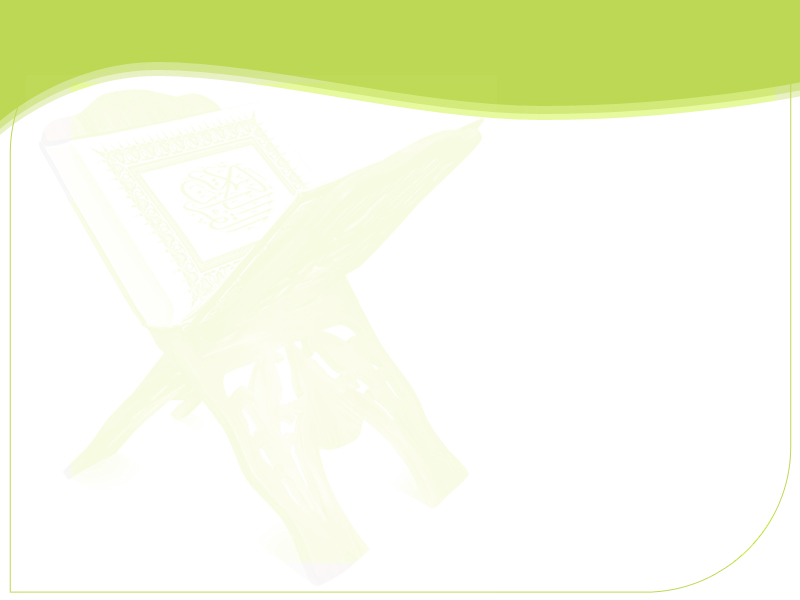 الصيغ التي تعرف بها الأحكام الشرعية
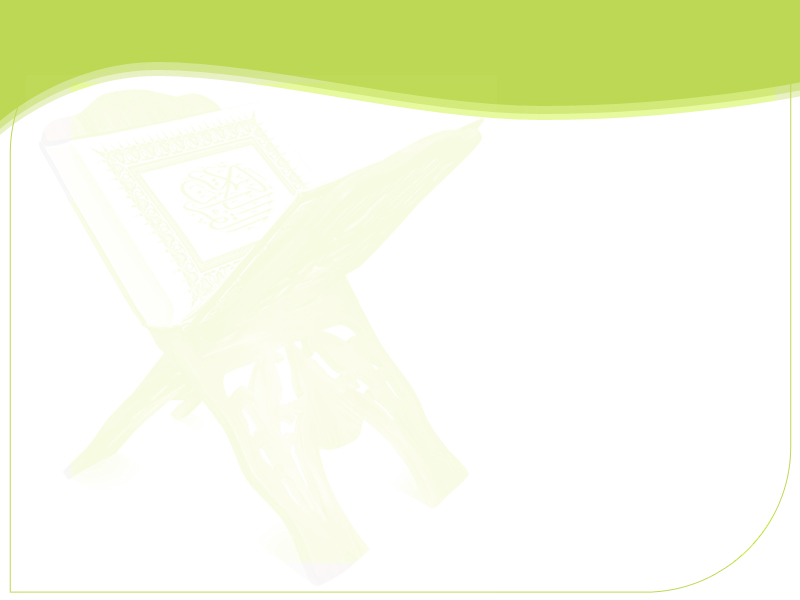 الصيغ التي يعرف بها المندوب
مَنْ تَوَضَّأَ يَوْمَ الْجُمُعَةِ فَبِهَا وَنِعْمَتْ، وَمَنِ اغْتَسَلَ فَهُوَ أَفْضَلُ
بصيغة الطلب نفسها بحيث تدل على عدم الإلزام
لَوْلَا أَنْ أَشُقَّ عَلَى أُمَّتِي لَأَمَرْتُ بِالسِّوَاكِ عِنْدَ كُلِّ وُضُوءٍ
[Speaker Notes: يعتبر المندوب كمقدمة للواجب يذكر ويسهل على المكلف أداءه.]
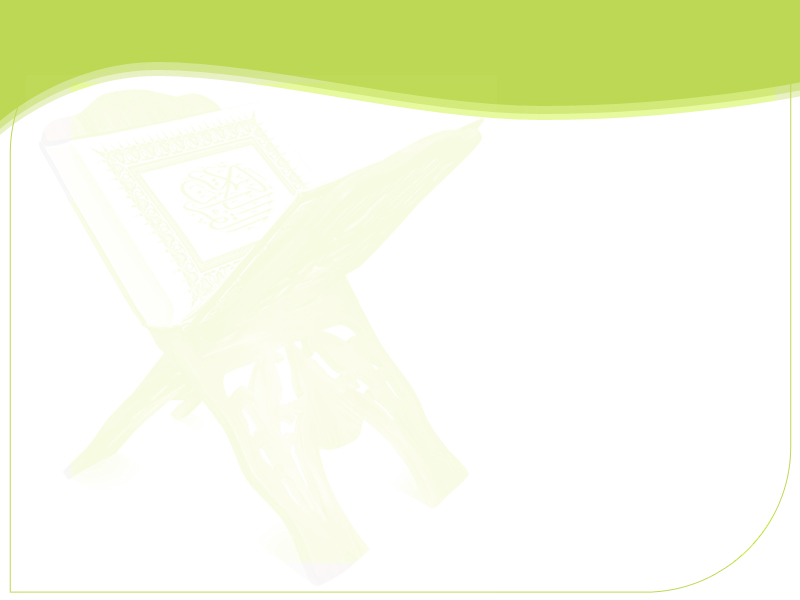 الصيغ التي يعرف بها المندوب
صيغة الأمر مع وجود القرينة الصارفة عنه إلى المعنى المراد من غير إلزام
يَا أَيُّهَا الَّذِينَ آمَنُوا إِذَا تَدَايَنْتُمْ بِدَيْنٍ إِلَى أَجَلٍ مُسَمّىً فَاكْتُبُوهُ
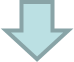 فَإِنْ أَمِنَ بَعْضُكُمْ بَعْضاً فَلْيُؤَدِّ الَّذِي اؤْتُمِنَ أَمَانَتَهُ
فَكَاتِبُوهُمْ إِنْ عَلِمْتُمْ فِيهِمْ خَيْراً
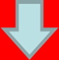 المالك حر التصرف فى ملكه
[Speaker Notes: يعتبر المندوب كمقدمة للواجب يذكر ويسهل على المكلف أداءه.]
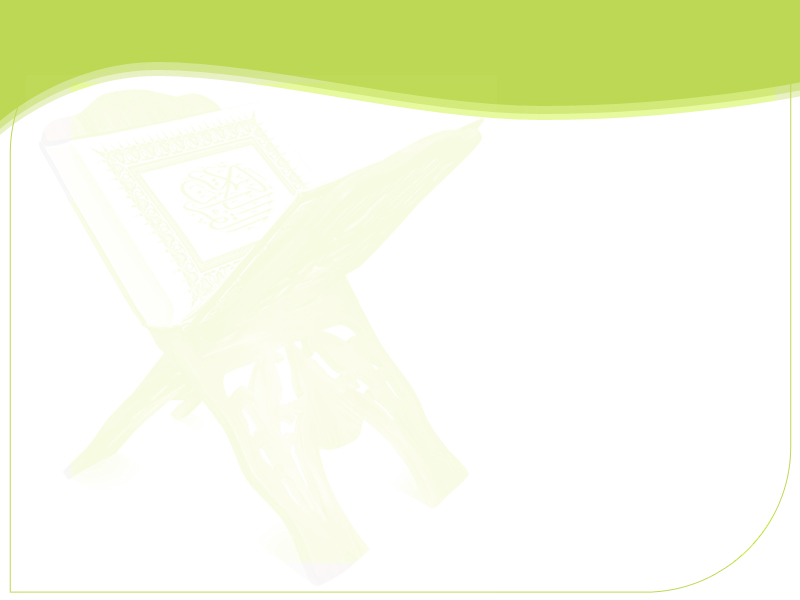 الصيغ التي يعرف بها المندوب
وَلَقَدْ هَمَمْتُ أَنْ آمُرَ بِالصَّلاةِ فَتُقَامَ ثُمَّ آمُرَ رَجُلا فَيُصَلِّيَ بِالنَّاسِ، ثُمَّ انطلق معي برجال معهم حزم الحطب، ثُمَّ أُخَالِفَ إِلَى قَوْمٍ لا يَشْهَدُونَ الصَّلاةَ فَأُحَرِّقَ عَلَيْهِمْ بُيُوتَهُمْ بِالنَّارِ.
بعدم ترتب العقوبة على ترك الفعل من غير ذكر
صدقة التطوع للقادر عليها

صلاة أربع ركعات قبل الظهر
[Speaker Notes: يعتبر المندوب كمقدمة للواجب يذكر ويسهل على المكلف أداءه.]
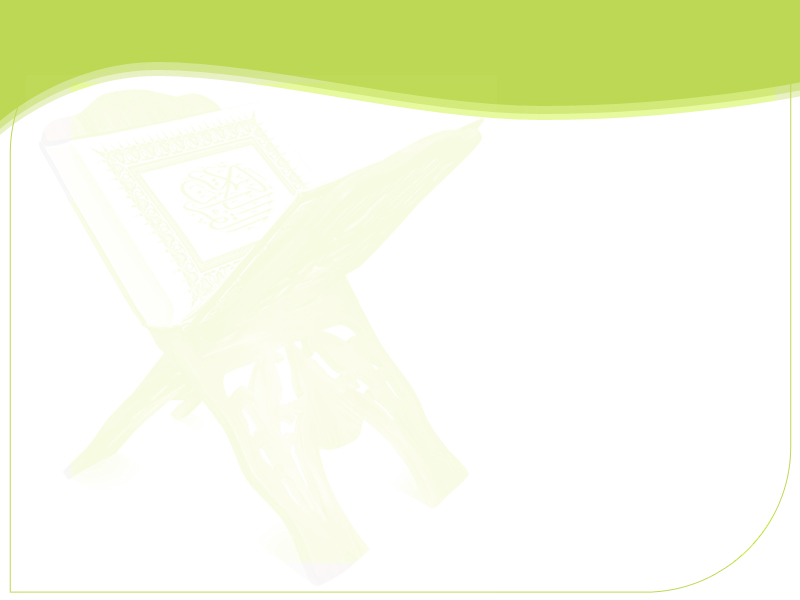 الصيغ التي تعرف بها الأحكام الشرعية
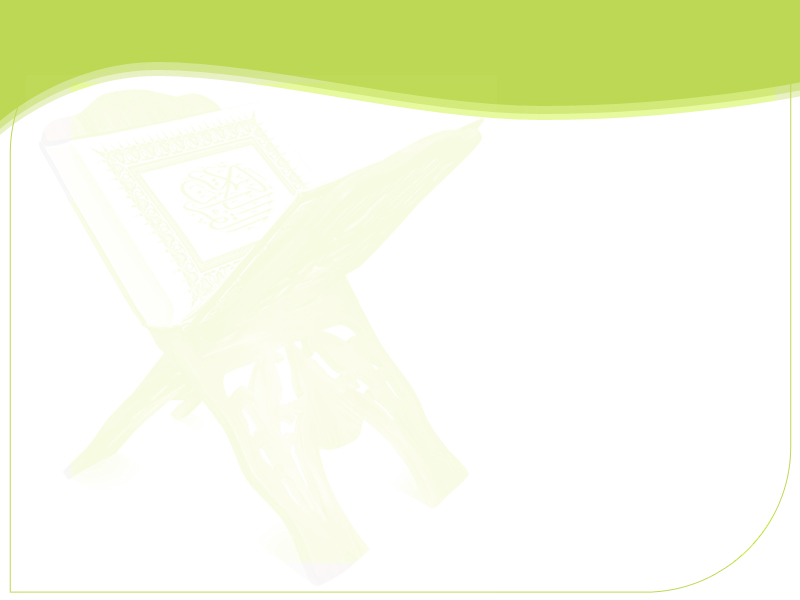 الصيغ التي يعرف فيها الحرام
مادة الفعل التي تدل على التحريم:
 كلفظ الحرمة 
أو نفي الحل
وَأَحَلَّ اللَّهُ الْبَيْعَ وَحَرَّمَ الرِّبا
حُرِّمَتْ عَلَيْكُمْ أُمَّهَاتُكُمْ
إِنَّ اللَّهَ عَزَّ وَجَلَّ حَرَّمَ عَلَيْكُمْ عُقُوقَ الأُمَّهَاتِ
لا يَحِلُّ لَكُمْ أَنْ تَرِثُوا النِّسَاءَ كَرْهاً
لَا يَحِلُّ مَالُ امْرِئٍ مُسْلِمٍ إِلَّا بِطِيبِ نَفْسِهِ
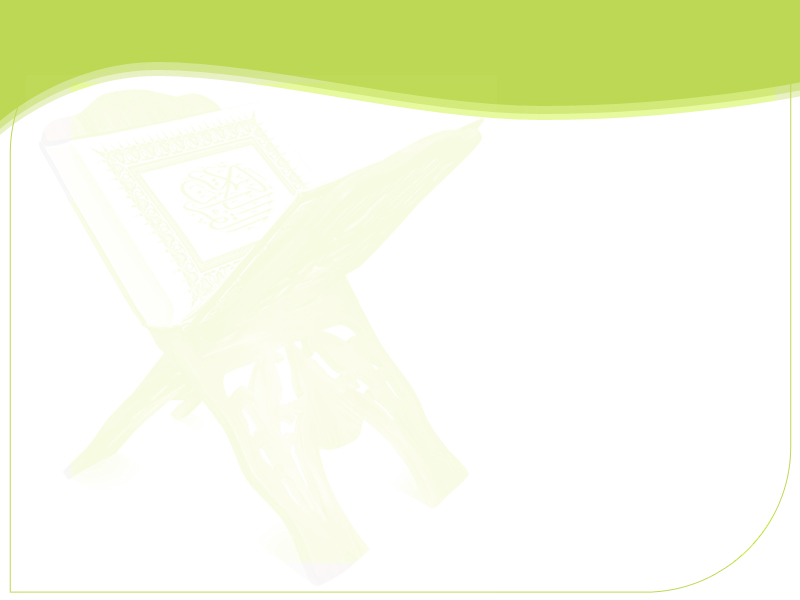 الصيغ التي يعرف فيها الحرام
بصيغة النهى المقترن بما يدل على الحتمية
وَلا تَقْرَبُوا الزِّنَى
وَلا تَقْتُلُوا أَوْلادَكُمْ
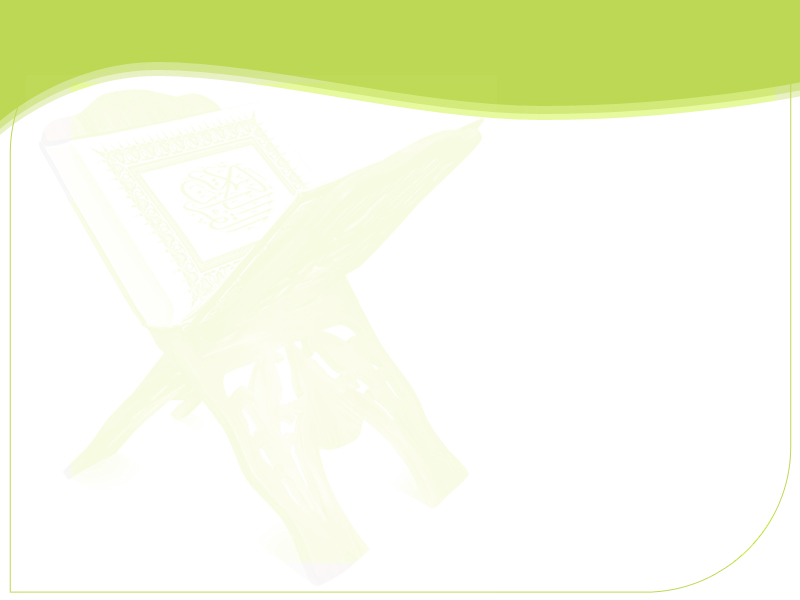 الصيغ التي يعرف فيها الحرام
فَاجْتَنِبُوا الرِّجْسَ مِنَ الأَوْثَانِ
الأمر بالاجتناب
إِنَّمَا الْخَمْرُ وَالْمَيْسِرُ وَالأَنْصَابُ وَالأَزْلامُ رِجْسٌ مِنْ عَمَلِ الشَّيْطَانِ فَاجْتَنِبُوهُ
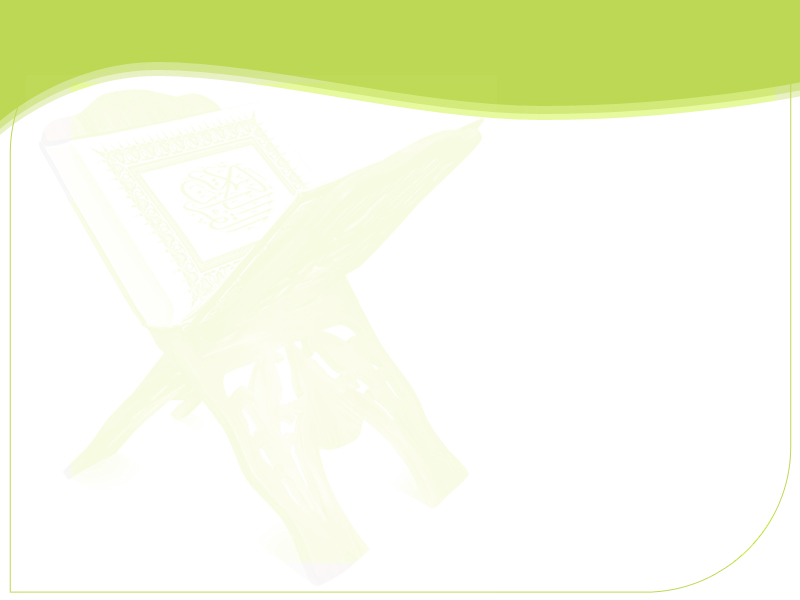 الصيغ التي يعرف فيها الحرام
إِنَّ الَّذِينَ يَأْكُلُونَ أَمْوَالَ الْيَتَامَى ظُلْماً إِنَّمَا يَأْكُلُونَ فِي بُطُونِهِمْ نَاراً وَسَيَصْلَوْنَ سَعِيراً
ترتيب عقوبة على الفعل
وَالسَّارِقُ وَالسَّارِقَةُ فَاقْطَعُوا أَيْدِيَهُمَا
الَّذِينَ يَرْمُونَ الْمُحْصَنَاتِ ثُمَّ لَمْ يَأْتُوا بِأَرْبَعَةِ شُهَدَاء فاجْلِدُوهُمْ ثَمَانِينَ جَلْدَةً
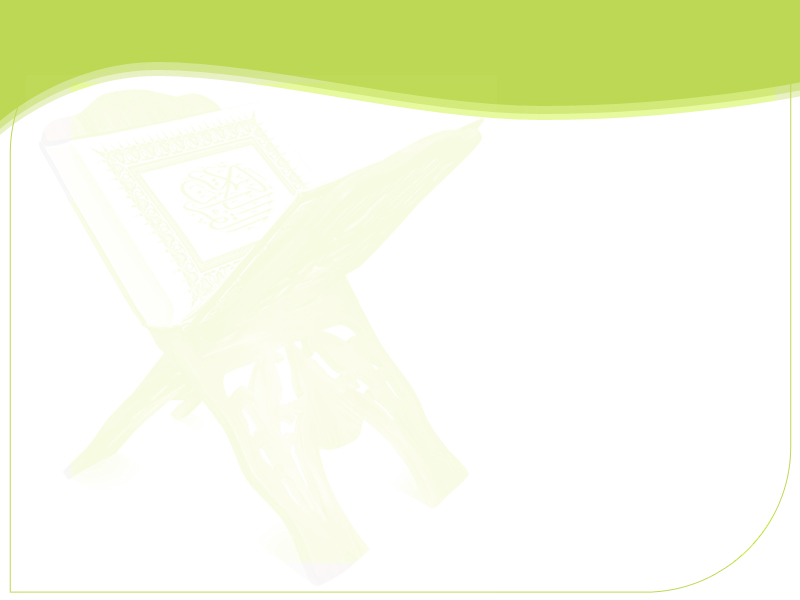 الصيغ التي تعرف بها الأحكام الشرعية
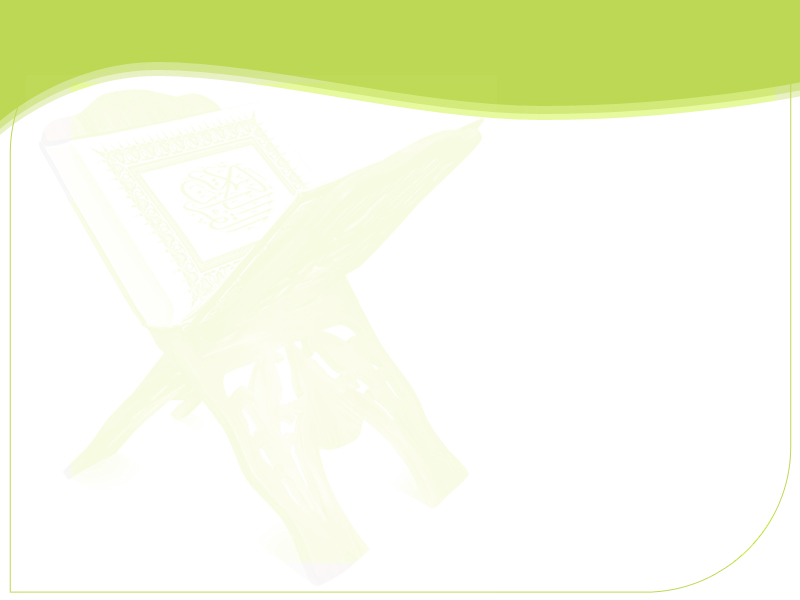 الصيغ التي يعرف بها المكروه
إِنَّ اللَّهَ حَرَّمَ عَلَيْكُمْ: عُقُوقَ الأُمَّهَاتِ، وَوَأْدَ البَنَاتِ، وَمَنَعَ وَهَاتِ، وَكَرِهَ لَكُمْ قِيلَ وَقَالَ، وَكَثْرَةَ السُّؤَالِ، وَإِضَاعَةَ المَالِ
مادة الفعل الدال على الكراهة
أَبغَضُ الحَلاَلِ إلى اللهِ عزَّ وجلَّ الطَّلاَقُ
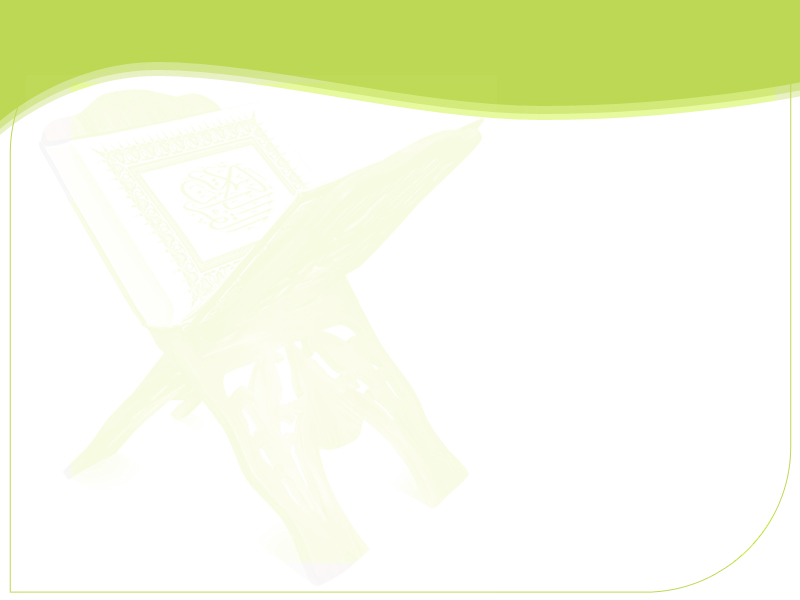 الصيغ التي يعرف بها المكروه
لا تَسْأَلوا عَنْ أَشْيَاءَ إِنْ تُبْدَ لَكُمْ تَسُؤْكُم
 فإنه اقترن بما يصرفه الى الكراهة 
وهو
 قوله تعالى بعدها (وَإِنْ تَسْأَلوا عَنْهَا حِينَ يُنَزَّلُ الْقُرْآنُ تُبْدَ لَكُمْ عَفَا اللَّهُ عَنْهَا وَاللَّهُ غَفُورٌ حَلِيمٌ)
صيغة النهى المقترن بقرينة تدل على أنه للكراهة
دَعْ مَا يَرِيبُكَ إِلَى مَالًا يَرِيبُكَ
فإنه صرفه الى الكراهة؛ لأن الأمر نفسه مشتبه فيه فلا يوصف بالحل أو الحرمة
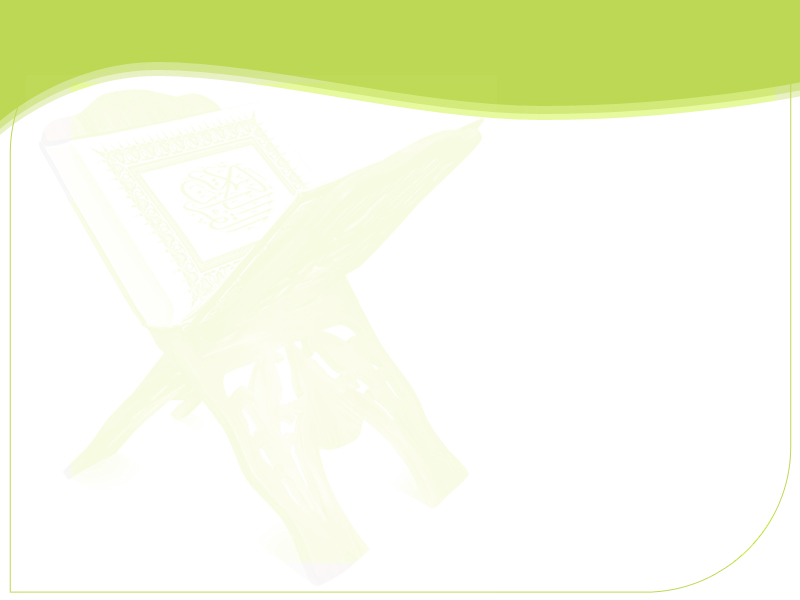 الصيغ التي تعرف بها الأحكام الشرعية
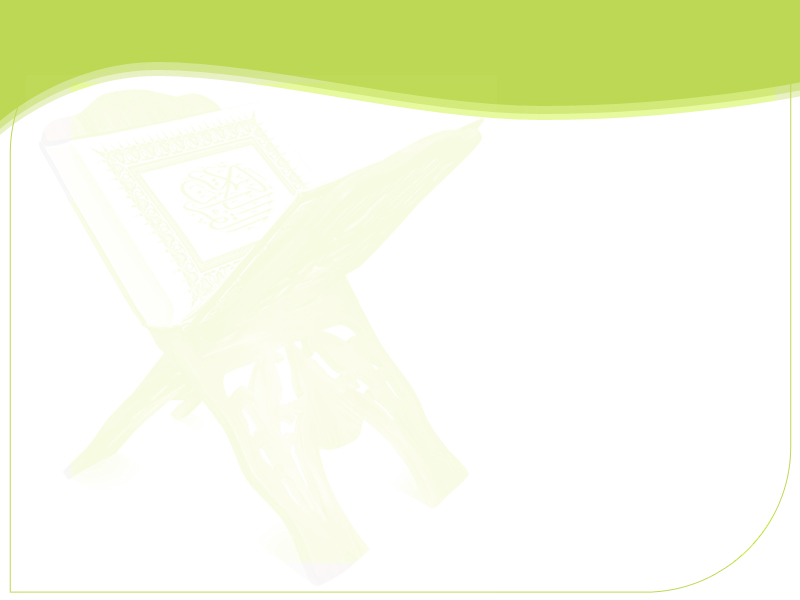 الصيغ التي يعرف بها الإباحة
مادة الحل أو الإباحة
الْيَوْمَ أُحِلَّ لَكُمُ الطَّيِّبَاتُ
وَأُحِلَّ لَكُمْ مَا وَرَاءَ ذَلِكُمْ
وَطَعَامُ الَّذِينَ أُوتُواْ الْكِتَابَ حِلٌّ لَّكُمْ وَطَعَامُكُمْ حِلُّ لَّهُمْ
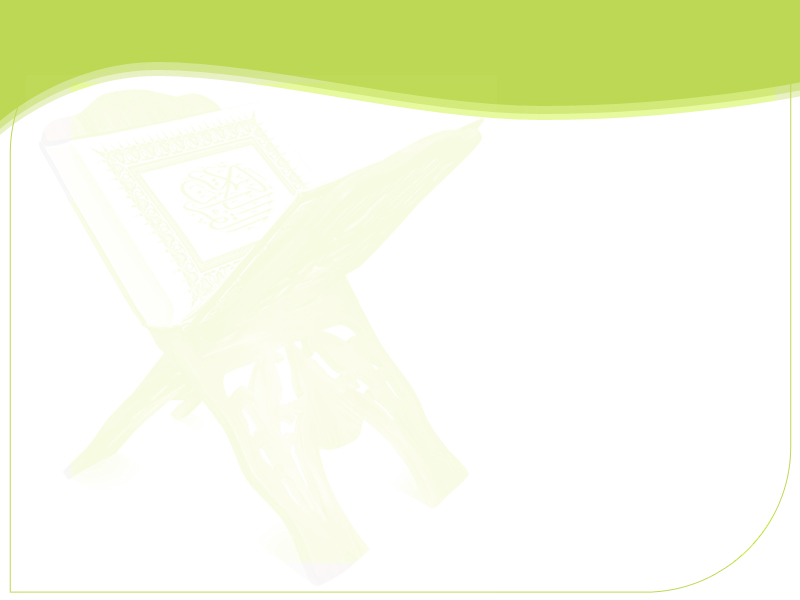 الصيغ التي يعرف بها الإباحة
رفع الإثم أو الجناح أو الحرج
فَمَنِ اضْطُرَّ غَيْرَ بَاغٍ وَلا عَادٍ فَلا إِثْمَ عَلَيْهِ إِنَّ اللَّهَ غَفُورٌ رَحِيمٌ
فَإِنْ خِفْتُمْ أَلا يُقِيمَا حُدُودَ اللَّهِ فَلا جُنَاحَ عَلَيْهِمَا فِيمَا افْتَدَتْ  بِه
وَلا جُنَاحَ عَلَيْكُمْ فِيمَا عَرَّضْتُمْ بِهِ مِنْ خِطْبَةِ النِّسَاءِ،
 خطبة المتوفى عنها زوجها
لَيْسَ عَلَى الأَعْمَى حَرَجٌ وَلا عَلَى الأَعْرَجِ حَرَجٌ
 في ترك الجهاد
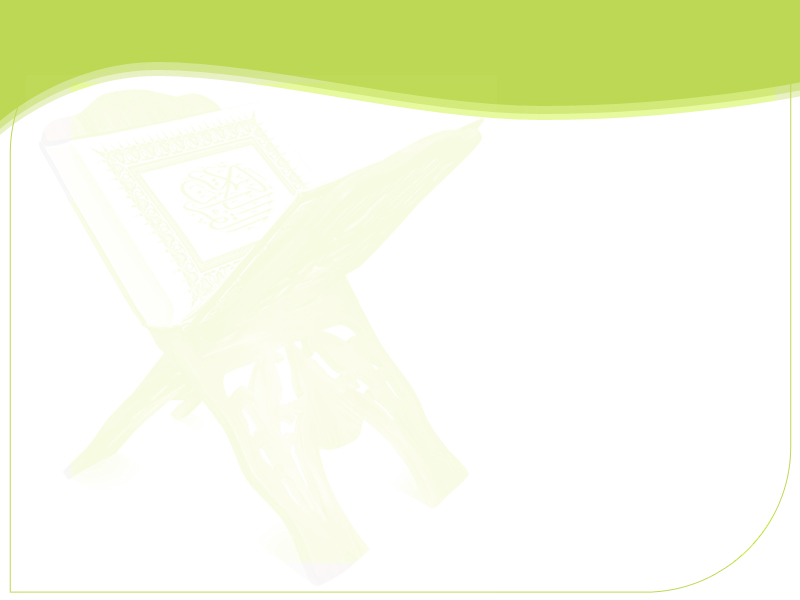 الصيغ التي يعرف بها الإباحة
صيغة الأمر مع القرينة الصارفة عن الوجوب إلى الإباحة
إِذَا حَلَلْتُمْ فَاصْطَادُوا
فَإِذَا قُضِيَتِ الصَّلاةُ فَانْتَشِرُوا فِي الأَرْضِ
وَكُلُوا وَاشْرَبُوا حَتَّى يَتَبَيَّنَ لَكُمُ الْخَيْطُ الْأَبْيَضُ مِنَ الْخَيْطِ الأَسْوَدِ مِنَ الْفَجْرِ
[Speaker Notes: أي إذا تحللتم من إحرام الحج فالصيد مباح لكم]
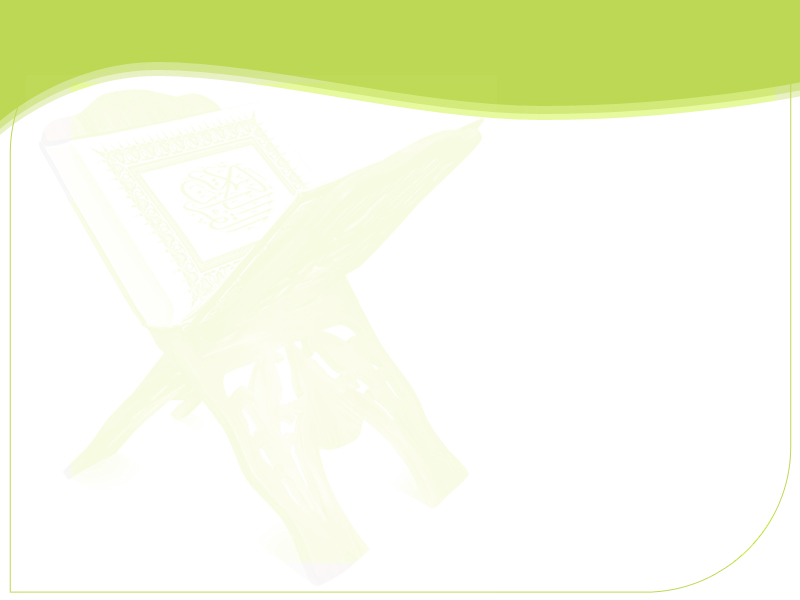 الصيغ التي يعرف بها الإباحة
استصحاب الأصل إذ الأصل في الأشياء الإباحة
هُوَ الَّذِي خَلَقَ لَكُمْ مَا فِي الأَرْضِ جَمِيعاً
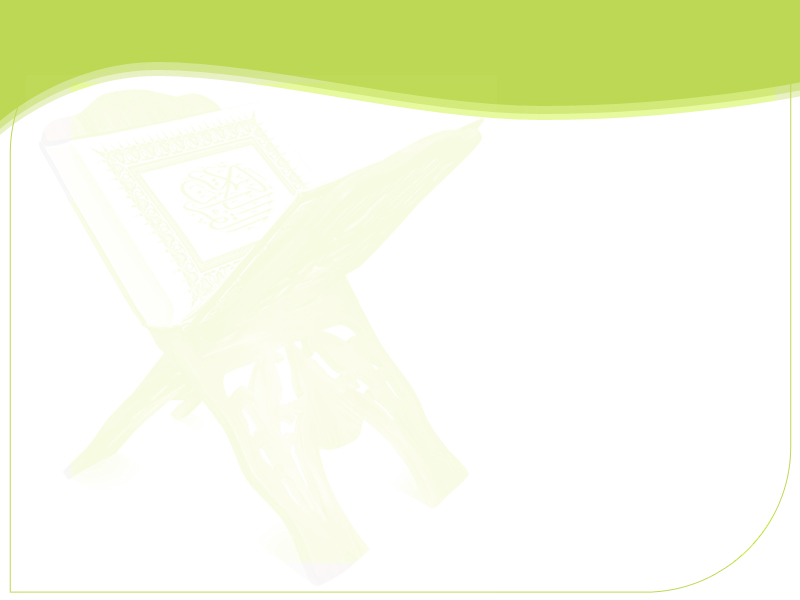 أقسام الحكم الشرعي
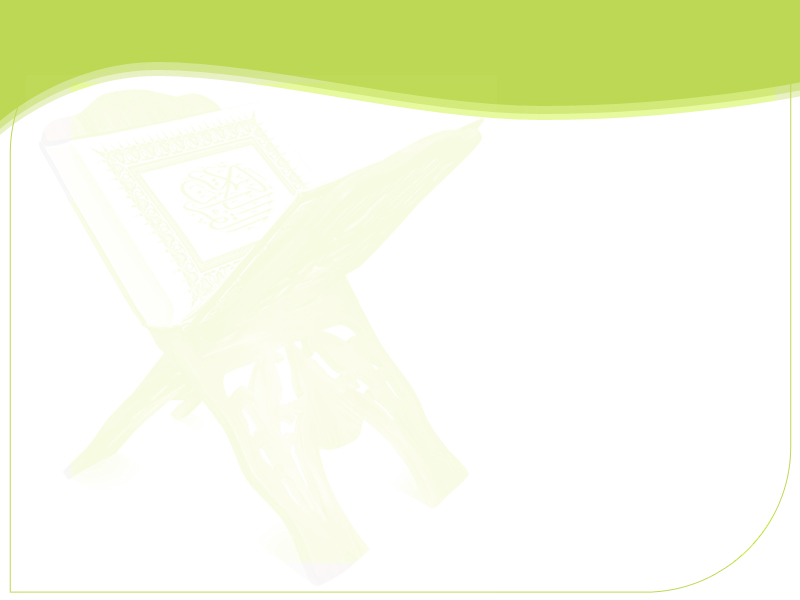 الحكم الوضعي
مع أطيب الأمنيات
د. إسماعيل الجبوري